Asker tek
Tegningsløs armering


Patrick Mahieu  	Rambøll norge
Jan MALYSZKO 		Celsa Steelservice
[Speaker Notes: «River en A0 Armeringstegning synd»
Dette har vi gjort på Asker Tek, som er et pilotprosjekt innenfor tegningsløs armering. 


Kommenterarer:
Snakk rolig , men flytende
Full kontroll på første slidene]
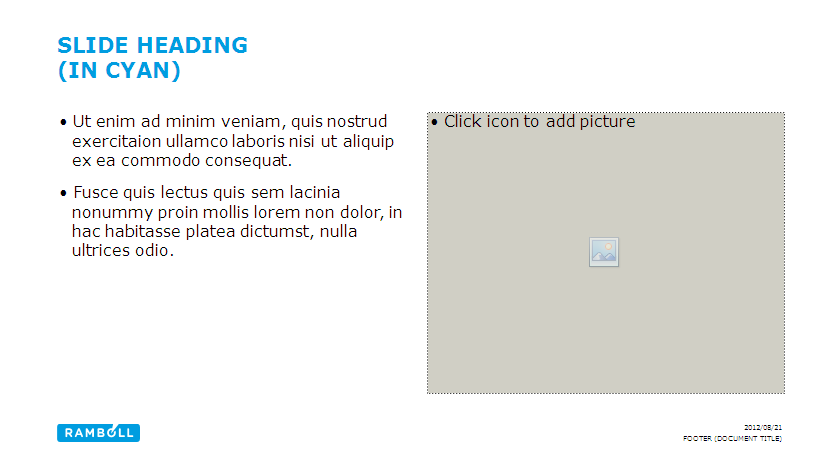 Patrick Mahieu
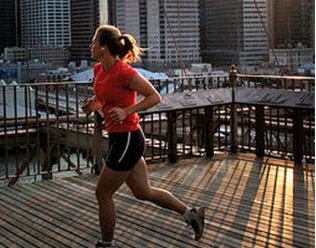 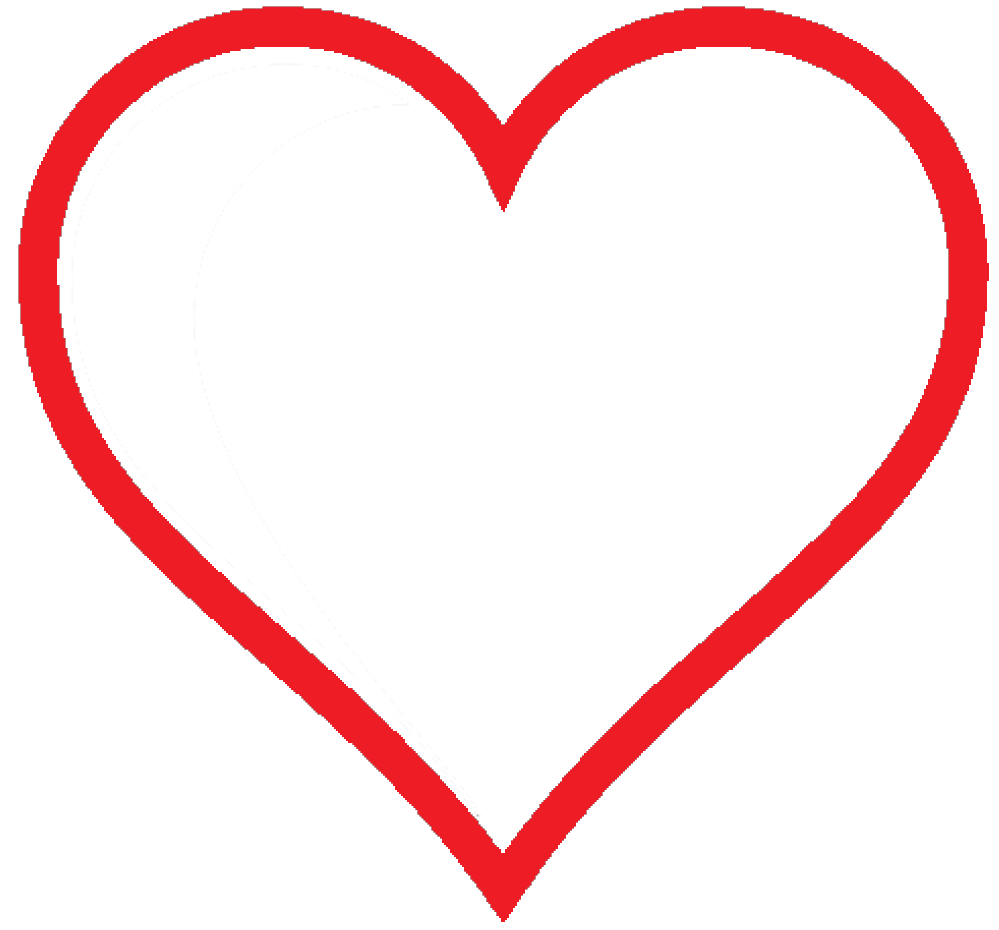 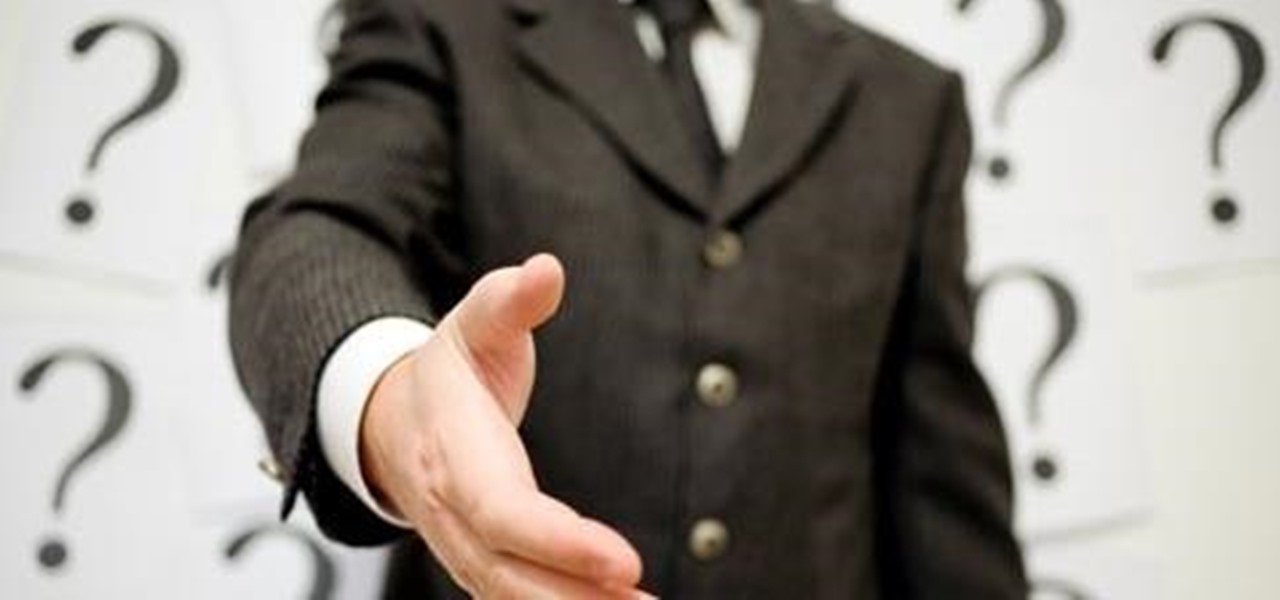 Gift og 1,9 barn
Sivilingeniør Byggeteknikk og Arkitektur
Arbeidserfaring
06-08: Sivilarkitekt Artabel (Belgia)
08-13: Sivilingeniør Bygg H&BB 
14-dd: Sivilingeniør Bygg Rambøll
Tegningløs
Content slide, two columns with image
[Speaker Notes: Patrick Mahieu heter jeg, er gift og har et gjennomsnitt antall barn i følge statistikken.
Jeg er utdannet Sivilingeniør Byggeteknikk og Arktitektur, og har over 10 år erfaring i byggebransjen.
OG jeg elsker tegningsløs, bildet er forresten definisjonen på tegningsløs i følge Google Bilder.

Tegningsløs stængelborer]
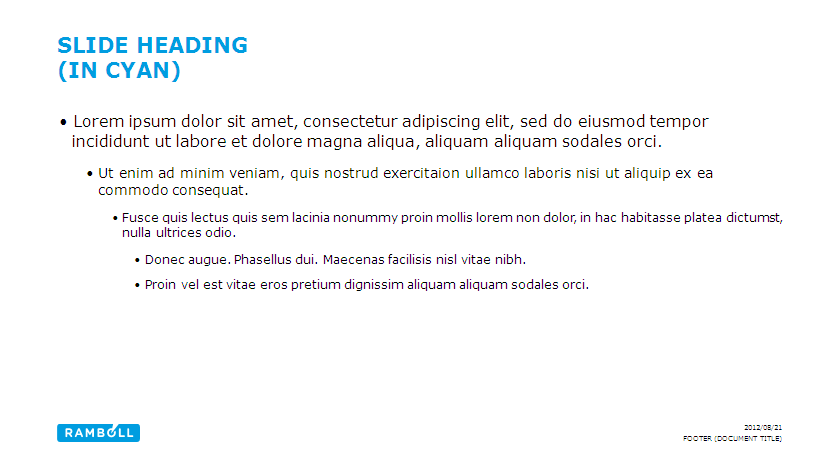 Innhold
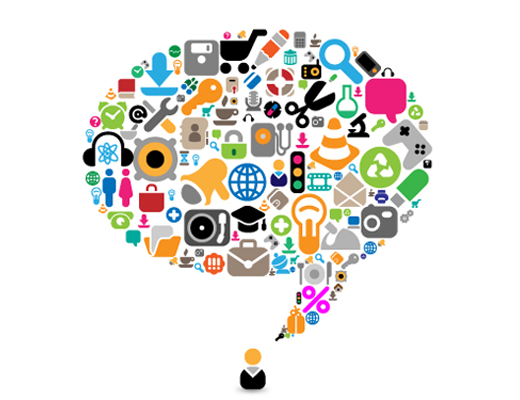 Introduksjon
Hvorfor
Litt om Asker Tek
Gjennomføring 
Prosess fra a til å
Avslutningsord
Lærdom
Forbedringspotensialer 
Veien videre
Content slide
[Speaker Notes: Vi skal snakke litt om hvorfor vi har prøvd oss på tegningsløs armering og litt om Asker Tek.
Så går vi gjennom prosessen og avslutter med lærdom, forbedringspotensialer og veien videre.]
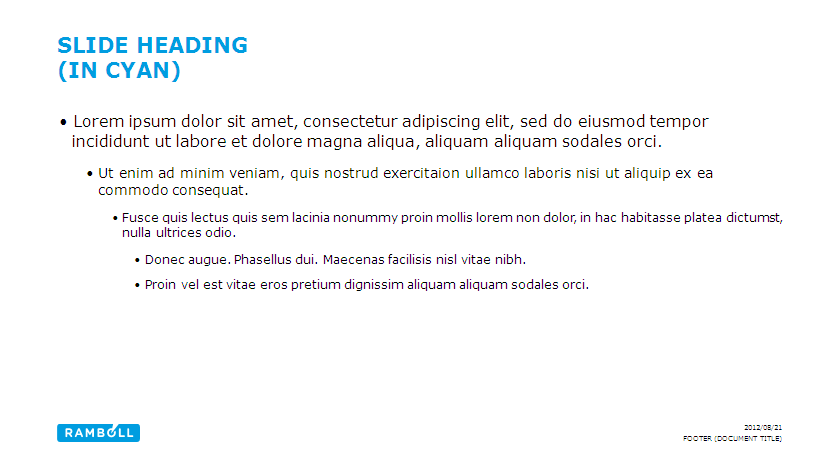 1. Introduksjon
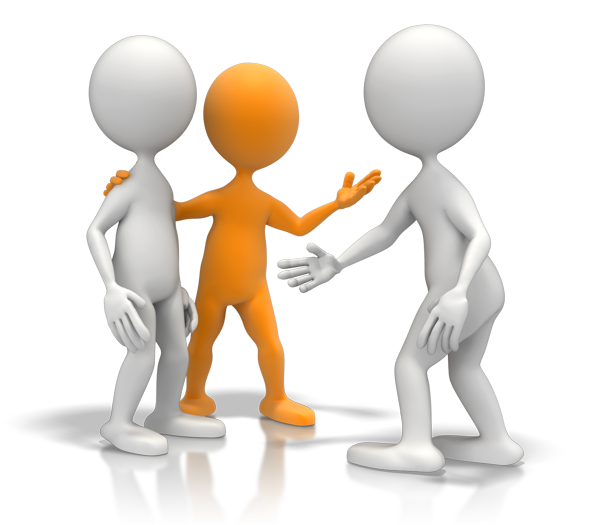 Content slide
[Speaker Notes: Noen uker etter oppstart byggeplass, snakket jeg med betongbasen og han mente at 3D armering er mye bedre enn 2D tegninger som i gamle dager.]
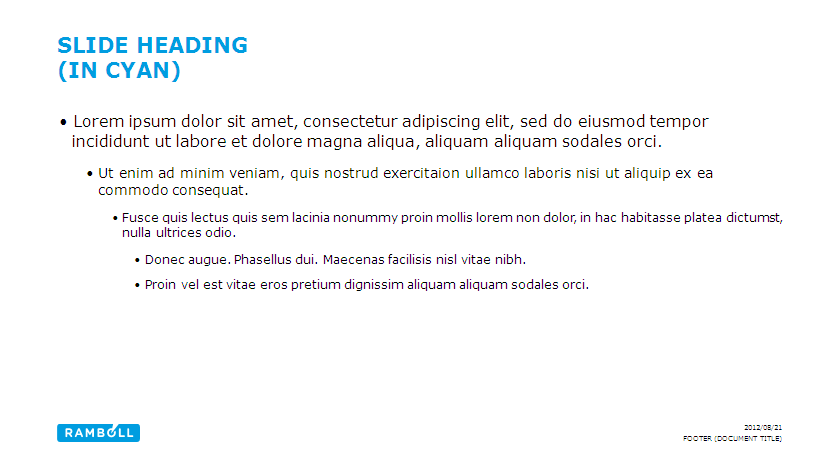 «Det er mye bedre å se armeringen i 3D enn
2D tegninger som i gamle dager.»

 Niklas Olsen - Betongbasen på Asker Tek
Content slide
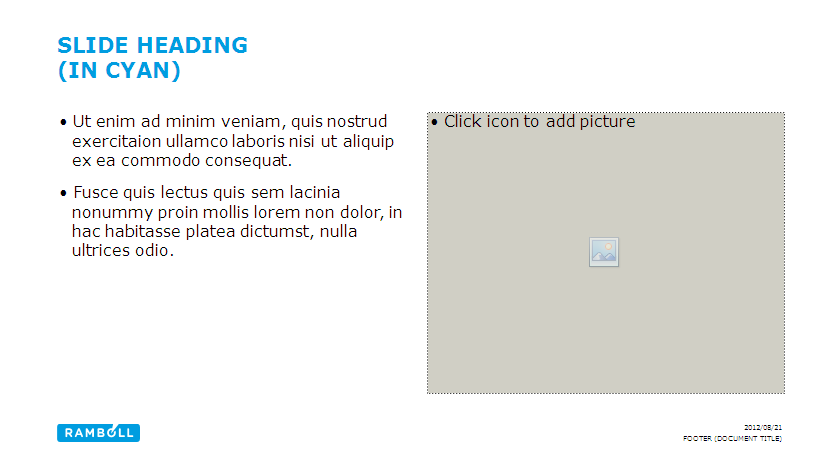 Hvorfor 2D TEGNING?
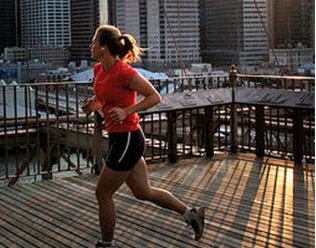 Content slide, two columns with image
[Speaker Notes: Og han har helt rett, fordi hvorfor skal vi bruke masse energi og tid i å lage 2D tegninger,
Hvis det holder med en armeringsmodell som inneholder alt av informasjon en byggeplass trenger
Utfordringen er å gjøre den brukervennlig til byggeplassen]
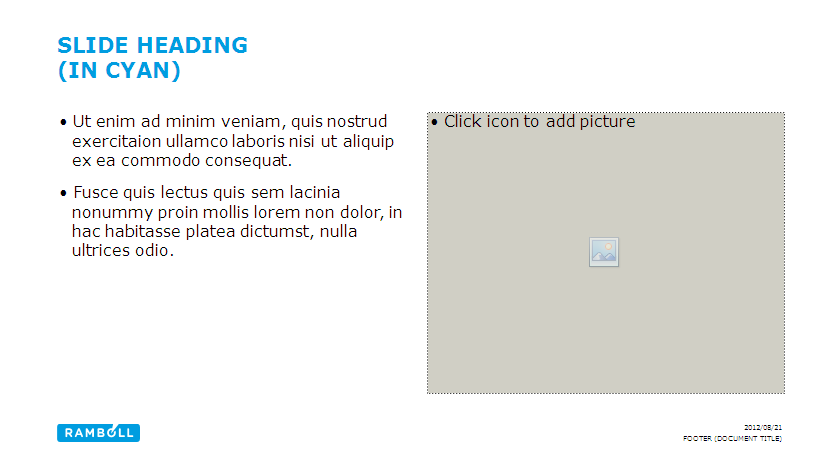 Hvorfor TEGNINGSArkiv?
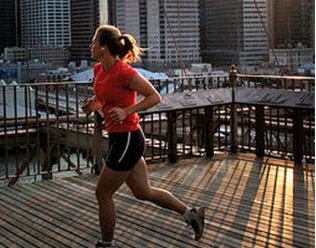 Content slide, two columns with image
[Speaker Notes: Hvorfor trenger entreprenøren et tegningsarkiv og bruke mye tid og penger til å bytte ut papirkopi med papirkopi 
Hvis det holder med 1 modellfil på serveren?]
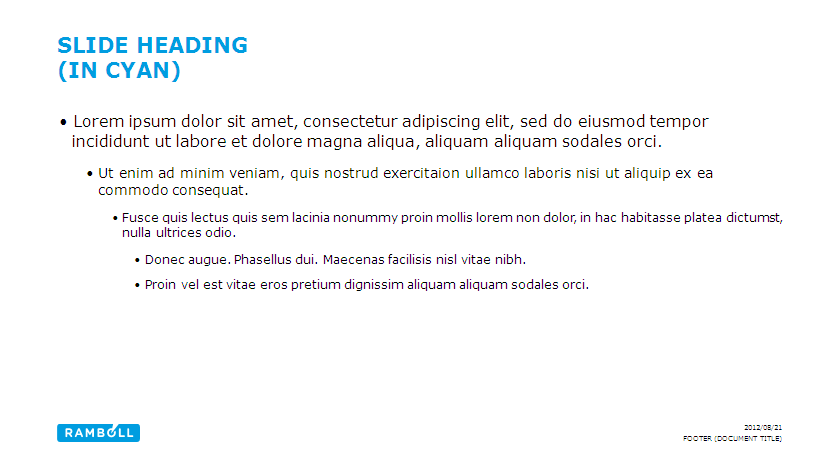 Fordeler Tegningsløs Armering
Planlegging
Optimalisere logistikk og status på jern
Kontroll på mengder (unngår regnefeil)
Mulighet til å koble mot tid (4D) og kostnad (5D)
Leggeplan med riktig monteringsrekkefølge
Bøyelister rett fra modell
Prefabrikerte armeringsbur
Content slide
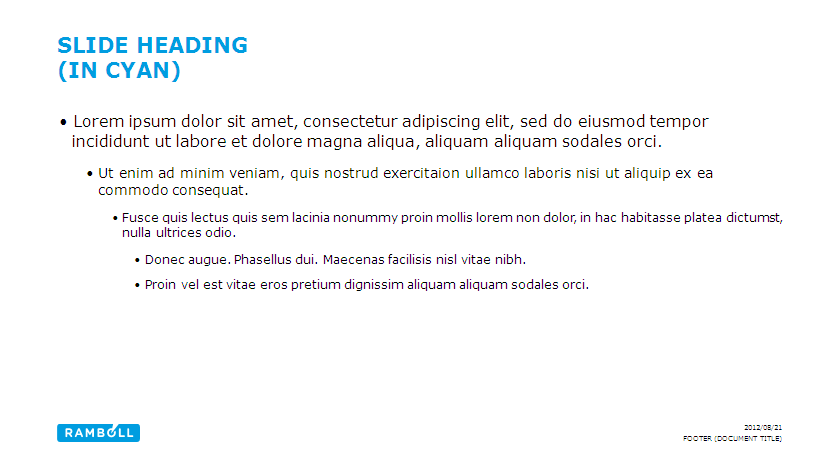 Fordeler Tegningsløs Armering
Bygging
Bedre forståelse (knutepunkter) og mulighet til å ta egne snitt  
Sanntids samhandling (ingen usikkerhet med revisjoner)
Øke effektiviteten og mindre gangtid på byggeplassen 
Økt kvalitet og redusere antall feil
Besparelse i kopieringsutgifter (også miljøgevinst)

Statistikk fra tidligere prosjekter og bruke data for å fokusere på feil og mangler 

Fremtida er tegningsløs
Content slide
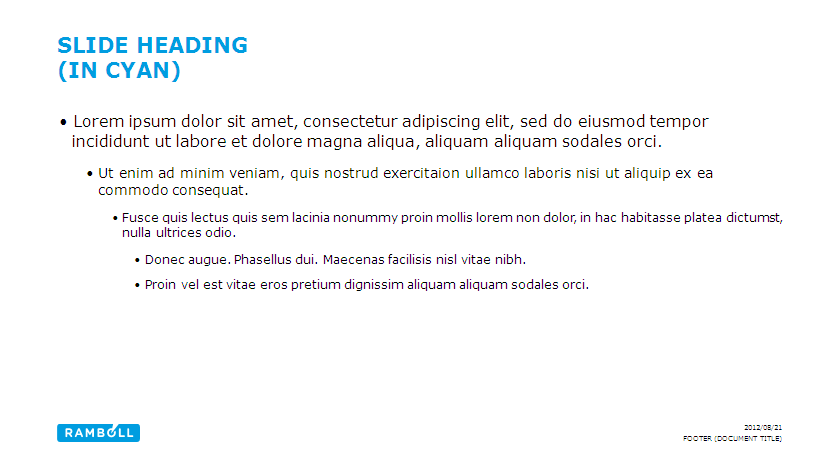 Oppstart Asker TEk
Presenterte visjonen «tegningsløs armering» januar 2016
Skanska var entusiastisk
Var glad at RIBen selv foreslå et pilotprosjekt
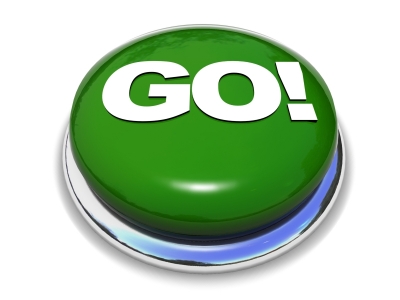 Content slide
[Speaker Notes: Fikk tildelt prosjektet i november 2015 og presenterte vår visjon «tegningsløs armering» til Skanska i januar 2016
Skanska var entusiastisk
Skanska var glad at RIBen selv foreslå et fremtidsrettet pilotprosjekt
Viktig med tett samarbeid for å få det til å fungere
Fikk grønt lys til å teste dette ut til og med bunnplate, ny vurdering etterpå (men det var ikke nødvendig)]
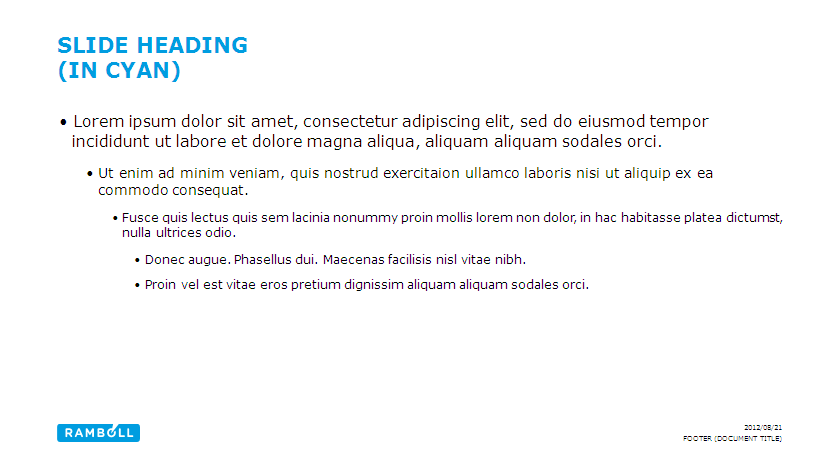 Nødvendige forberedelser
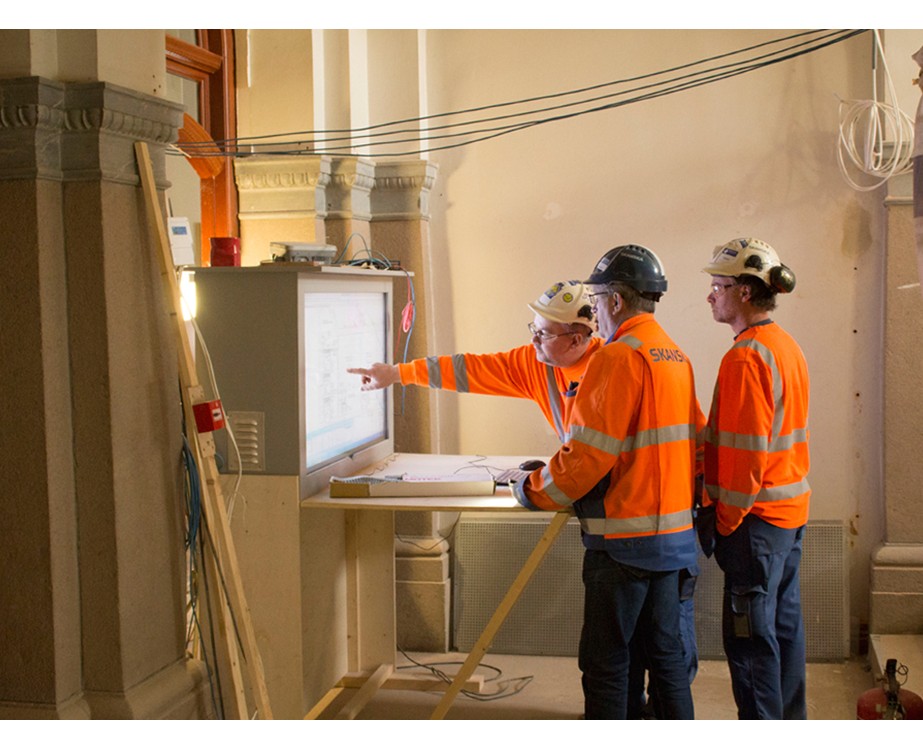 BIM koordinatorer
Hardware & Software
Lisenser
Nettbrett / PC
BIM kiosk
Opplæring
Content slide
[Speaker Notes: Vi har varslet at det trenges en del forberedelser:
- Det trenges en BIM koordinator fra konsulentfirma og entreprenør som jobber tett sammen

- Av hardware og software trenges det lisenser på valgte programvarer som Solibri Model Checker, nettbrett + PC med A3 skriver på brakke til arbeider, samt BIM kiosk

- Alle involverte som skal delta i prossessen må læres opp, både hos konsulentfirma og entreprenør]
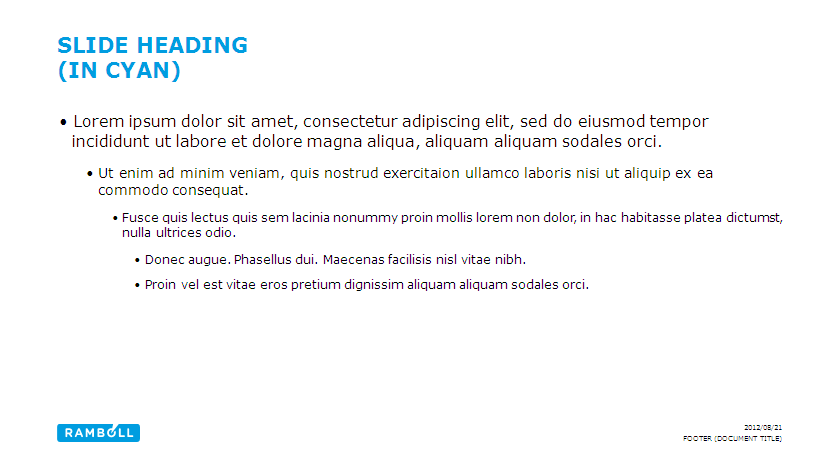 litt info om Asker Tek
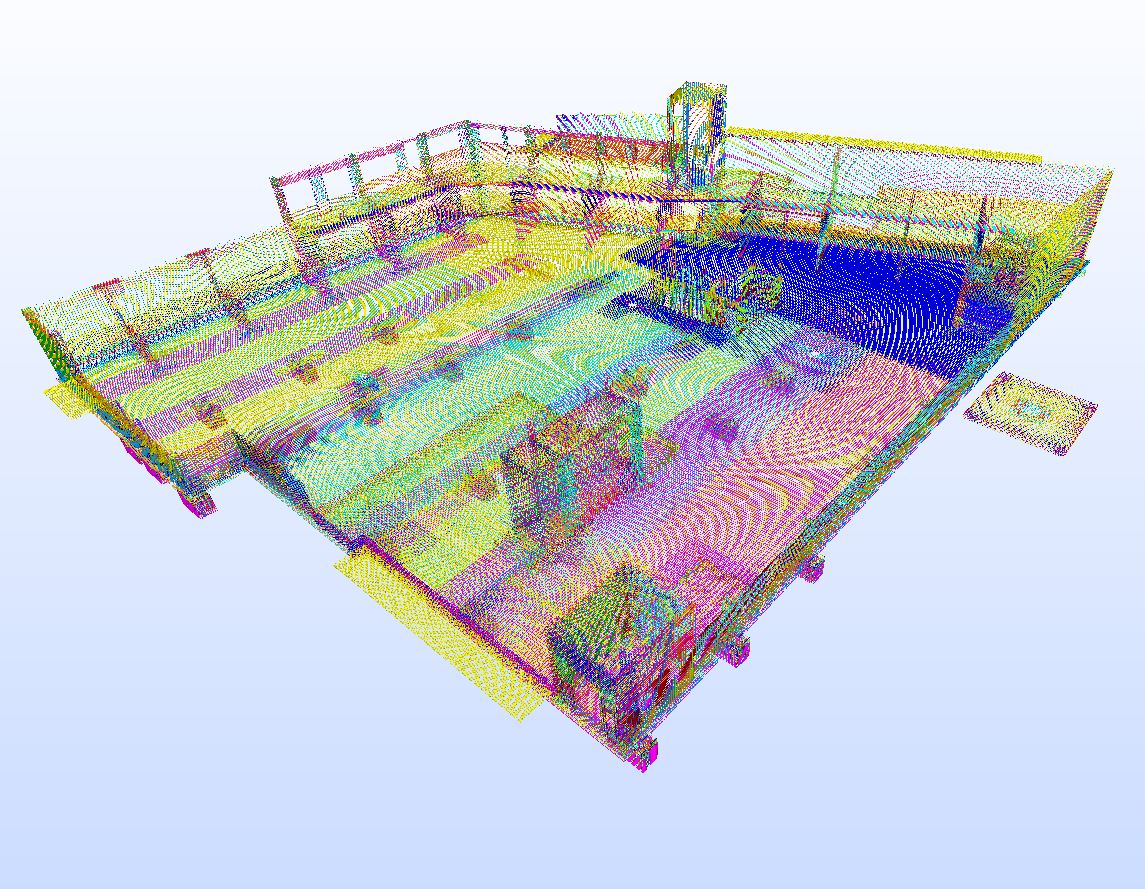 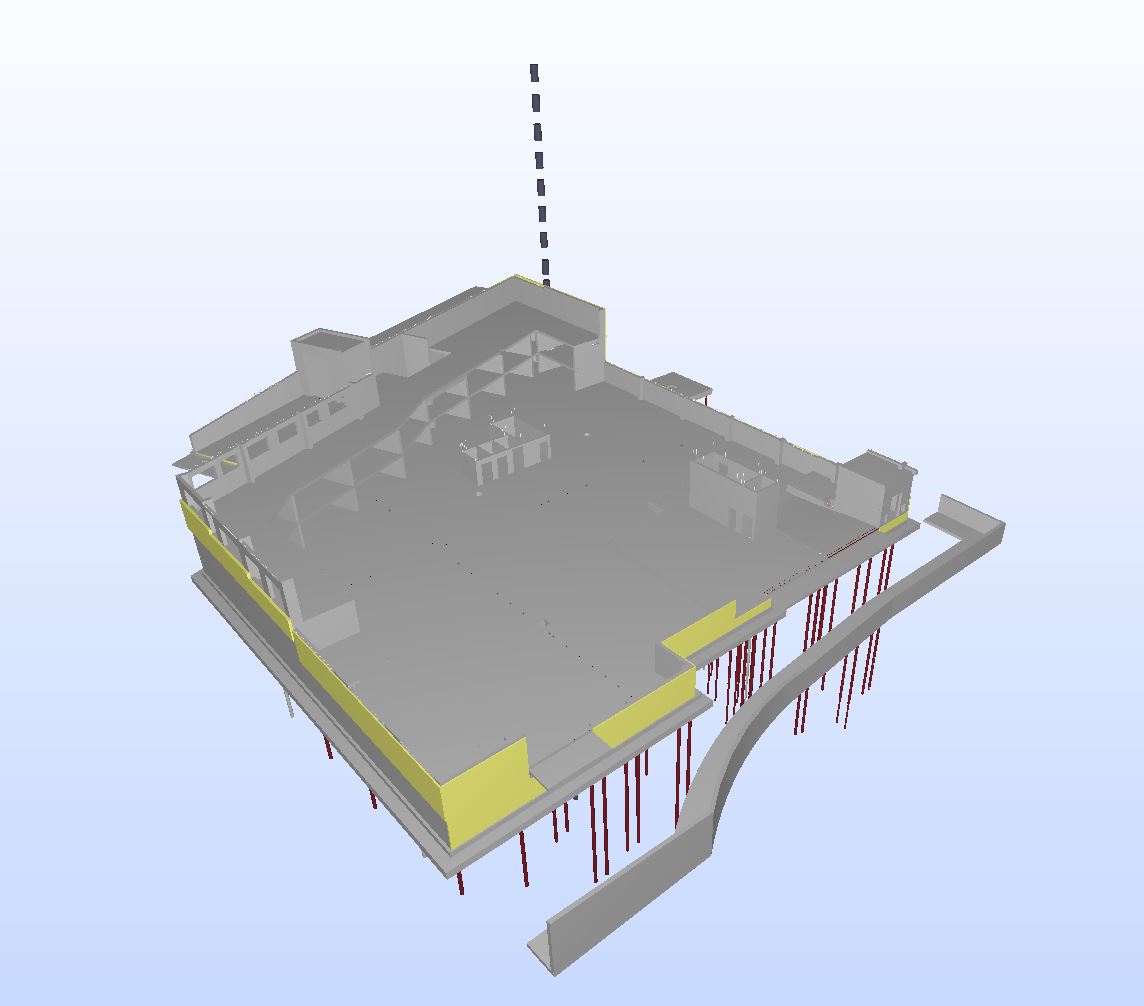 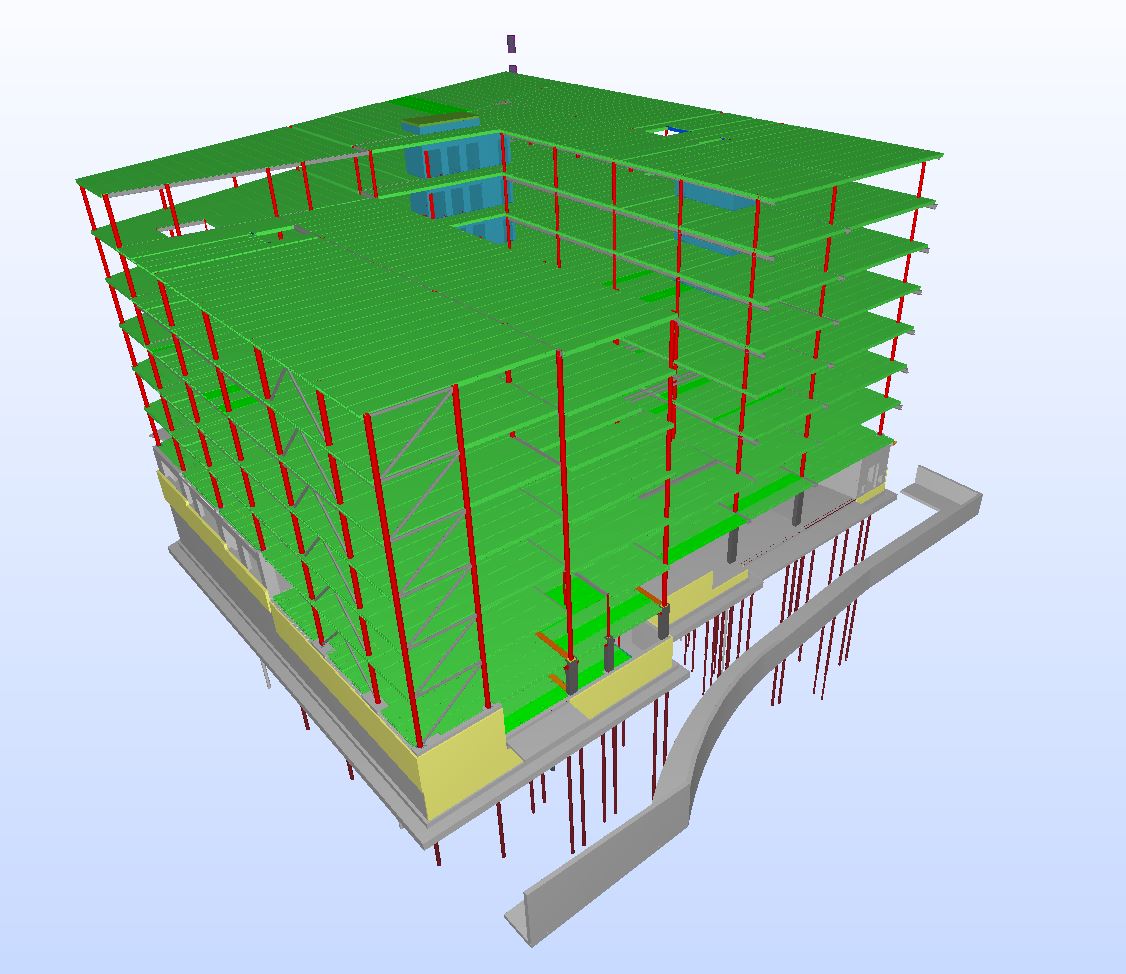 Kontorbygg på ca 20.000m²
9 etasjer, hvorav 2 med parkering
Prefab overbygg
Ca 470 tonn 3D armering
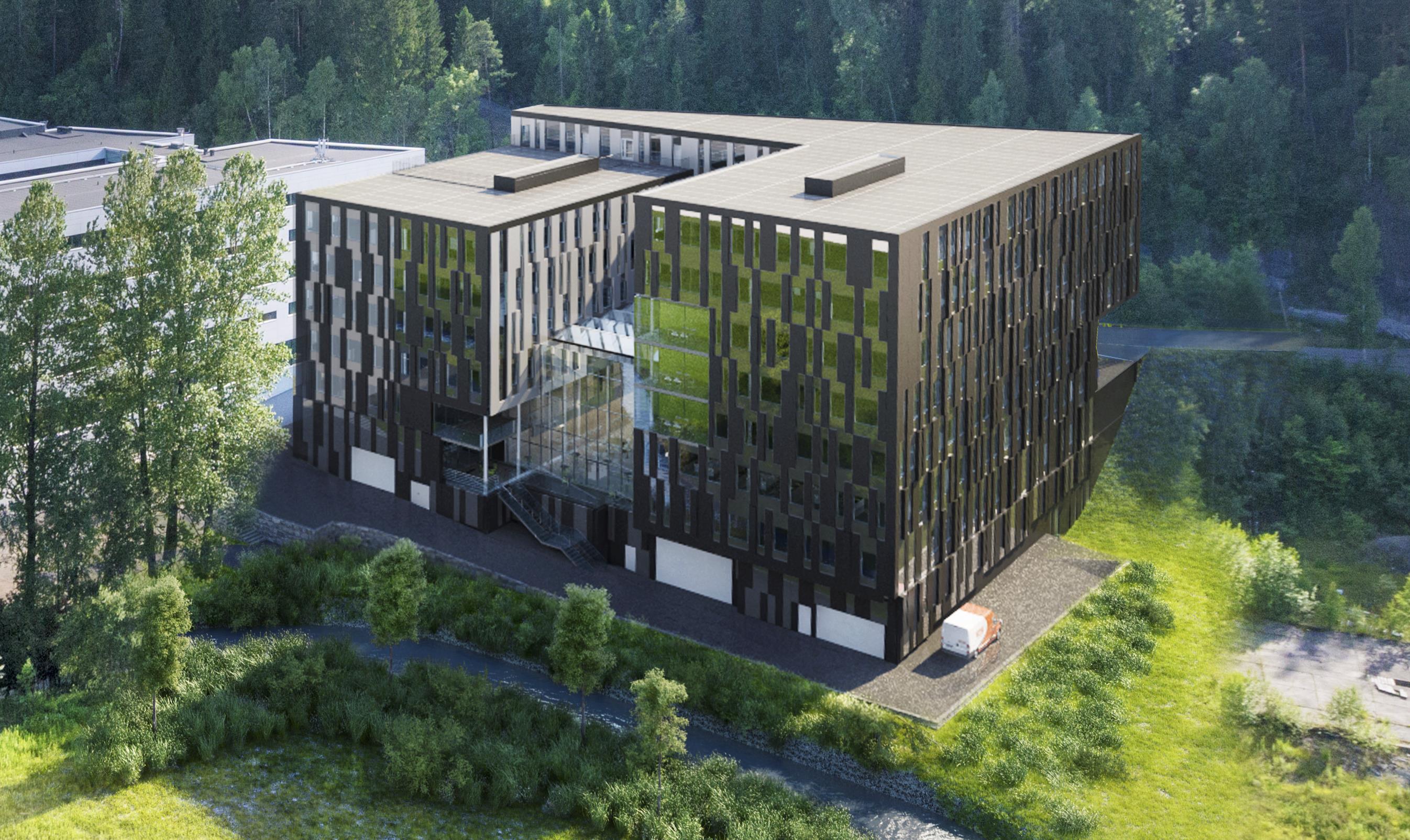 Content slide
[Speaker Notes: Kontorbygg på ca 20.000m²
9 etasjer, hvorav 2 med parkering
Prefab overbygg
ca 470 tonn med 3D armering]
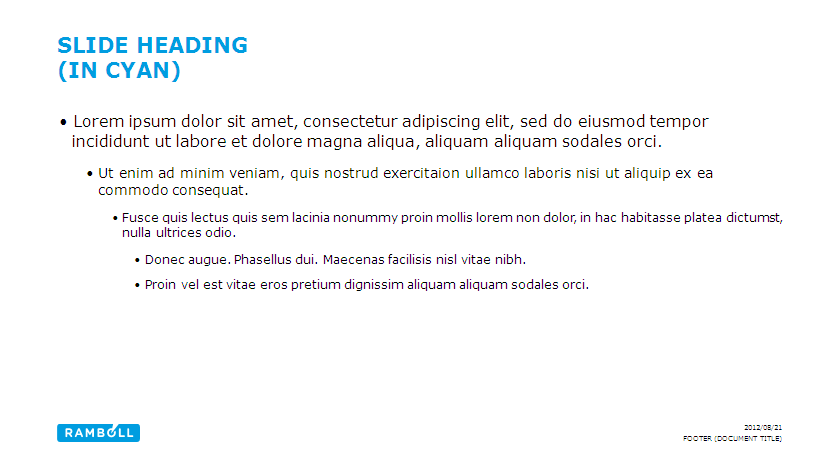 2. Gjennomføring
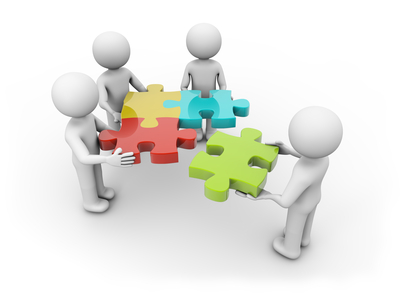 Content slide
[Speaker Notes: 2. Gjennomføring]
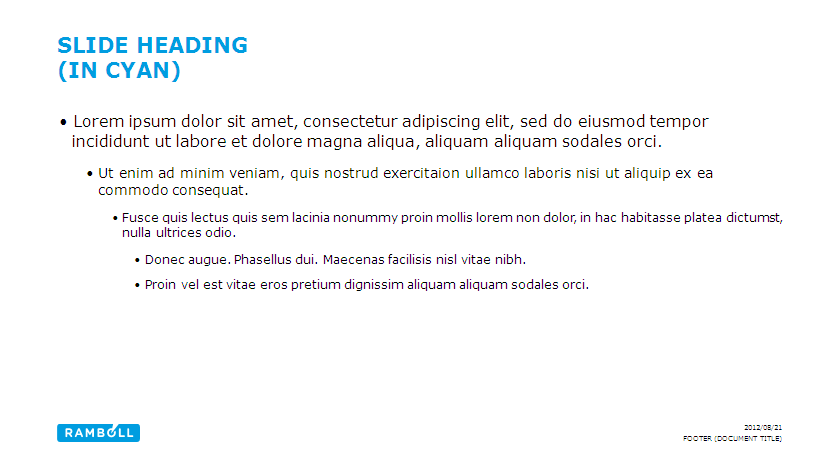 Prosess
Content slide
[Speaker Notes: Disse er prosessene som vi skal se litt nærmere på]
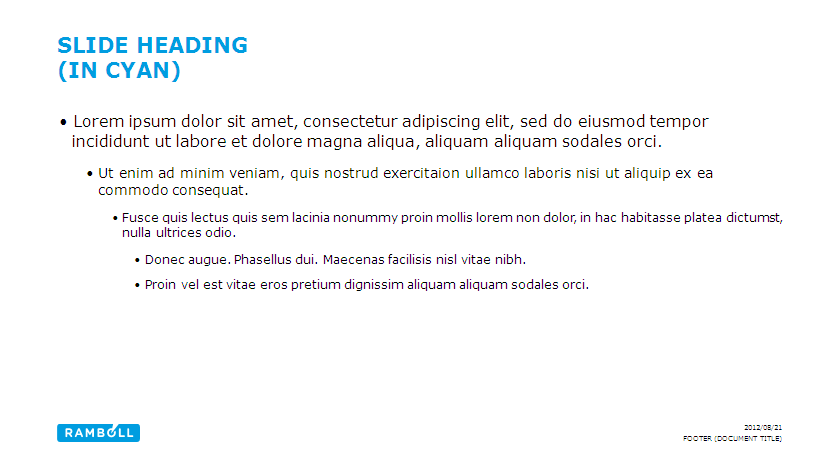 Prosess
?
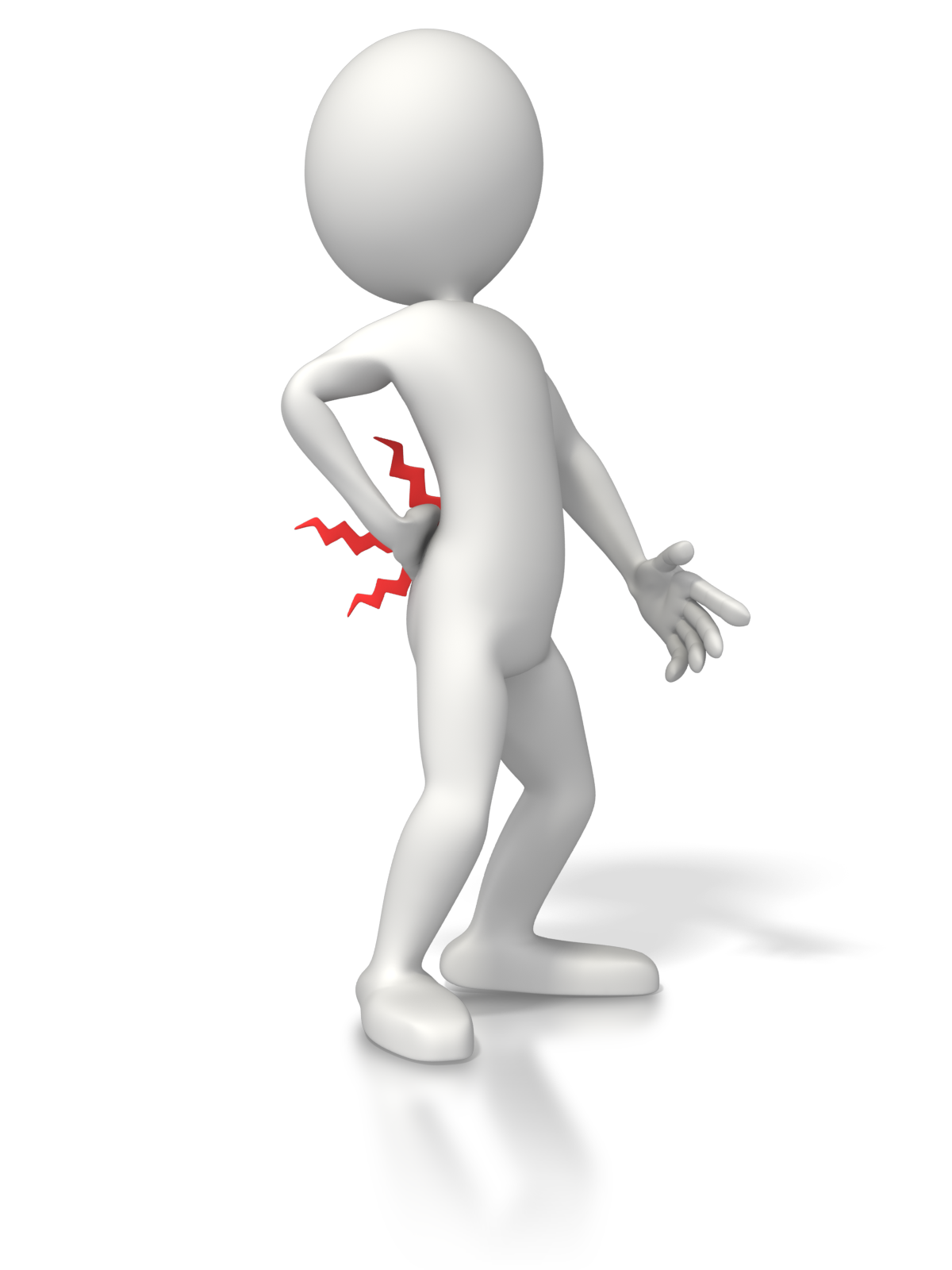 NEI
Men det var utfordrende og lærerikt!
Content slide
[Speaker Notes: Gikk prosessen Smertefritt?]
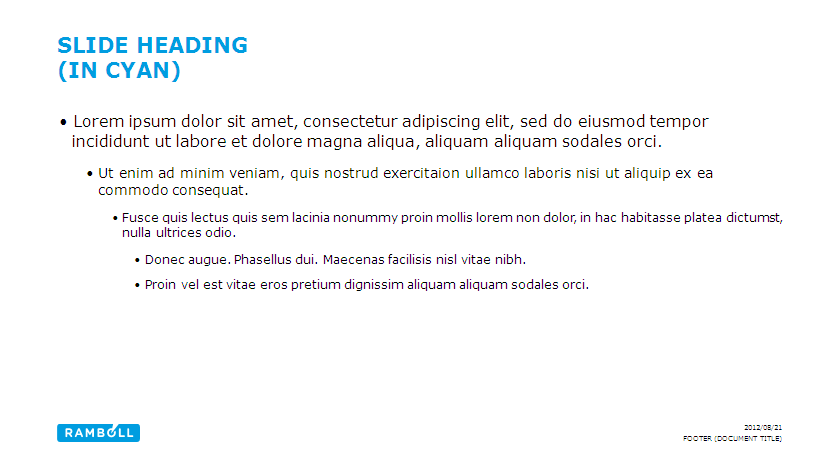 Modellering
Ingen tegninger: «100% riktig»
2D prinsippdetalj (merknad på formtegning)
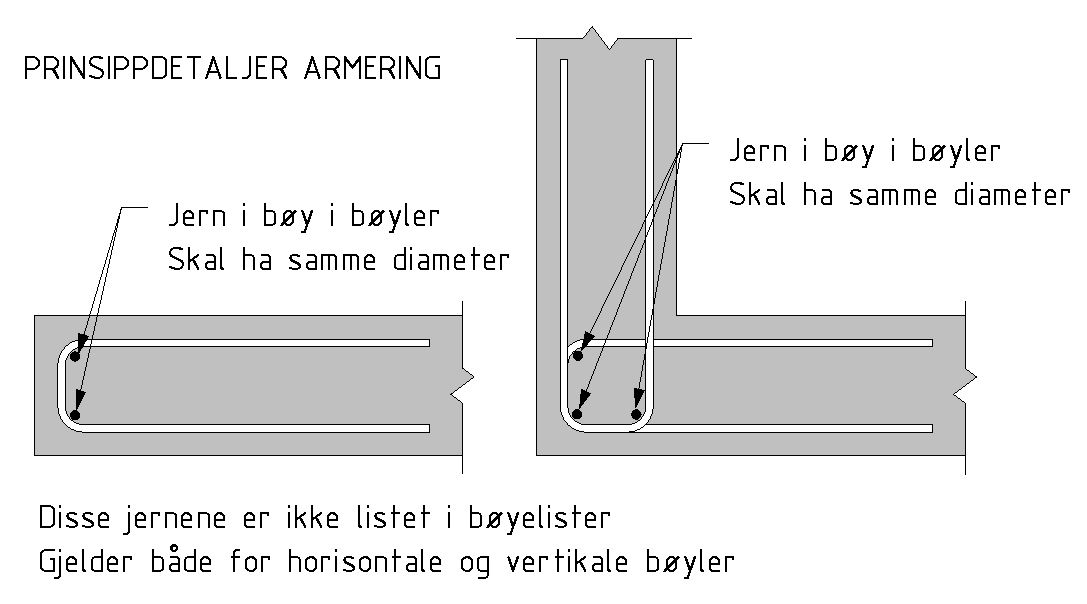 Content slide
[Speaker Notes: Ingen tegninger: modellere 3D armering «100% riktig»
Kun en 2D prinsippdetalj: jern i bøylehjørne (merknad på formtegning)]
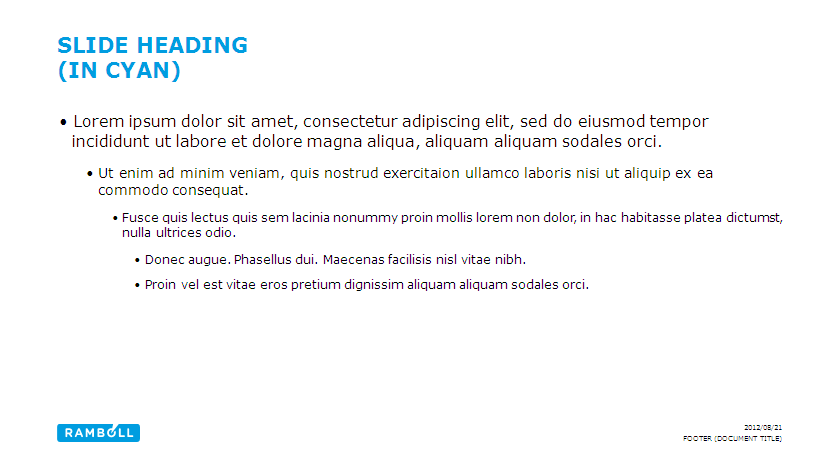 Modellering
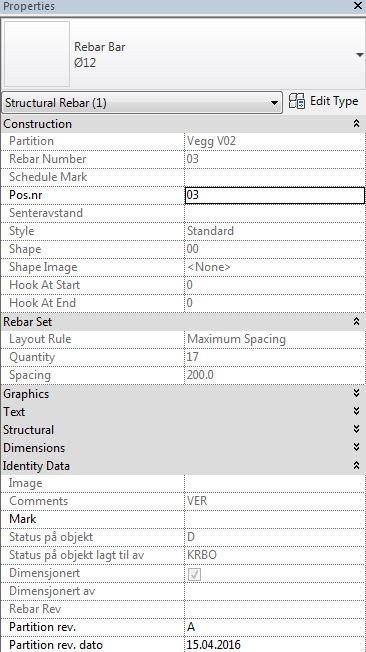 Fylle ut alle parametere
Riktig overdekning!
Ø, c/c og antall
Status B, C, D 
Pos. Nr. 
Kommentar (VER)
Partition («Produksjonsetappe») f. eks. Vegg V02 
Partition Rev., Partition Rev. Dato og Rebar Rev.
Content slide
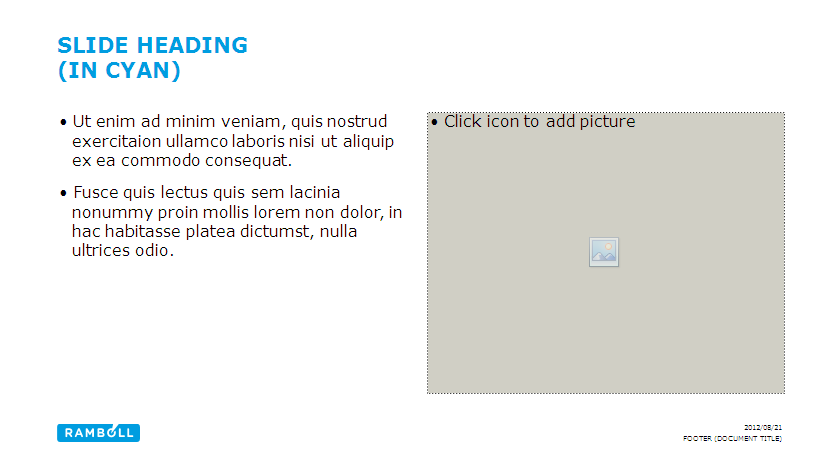 Modellering
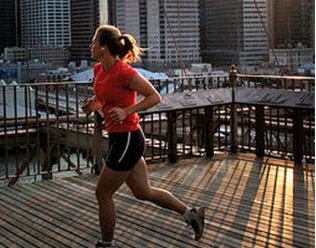 Produksjonsetapper Dekker						 Produksjonsetapper Vegger
Content slide, two columns with image
[Speaker Notes: I samarbeid med Skanska, har vi delt opp vegger og dekker i forksjellige partitions, tilpasset støpe-etapper.]
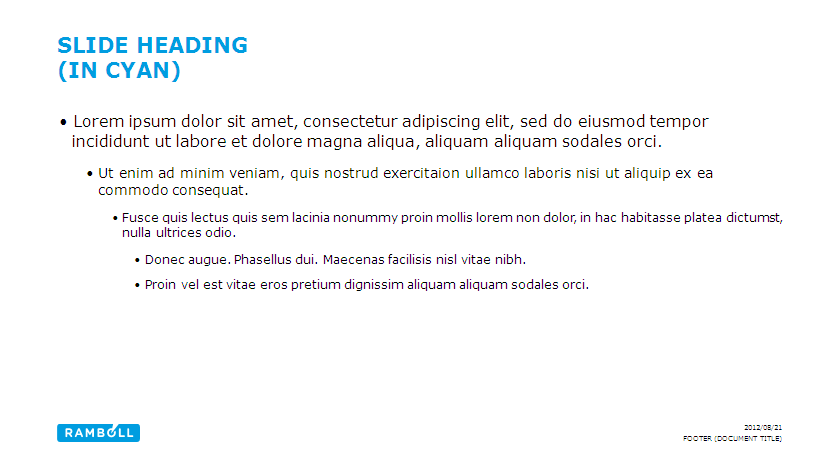 Eksport & Kontroll
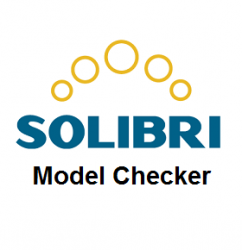 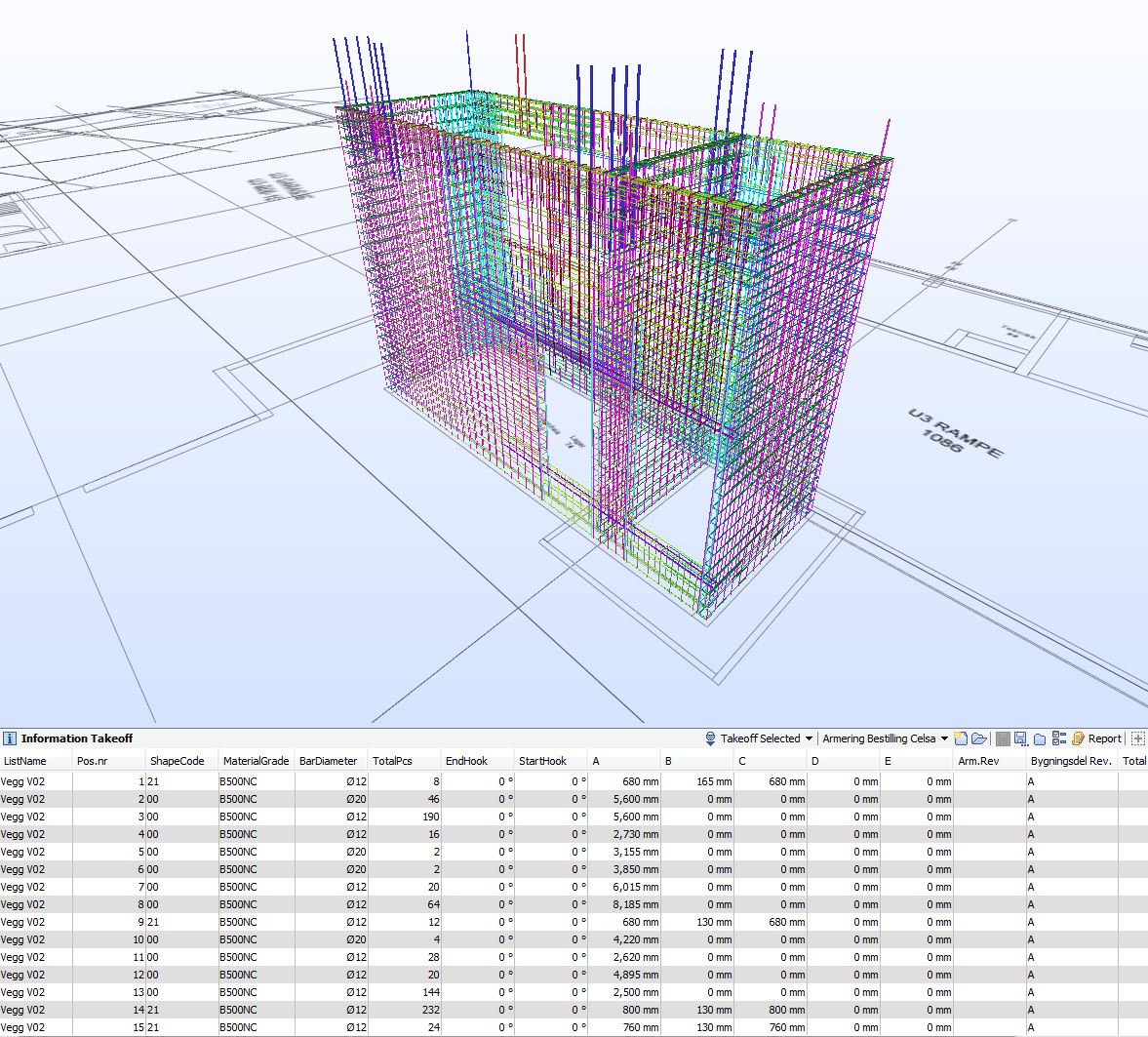 Eksport til IFC 
Kontroll i SolibriNy rutine, ingen kontrollkopier
«Rulesett»
«Classification» produksjonsetappe
«Information Take Off»
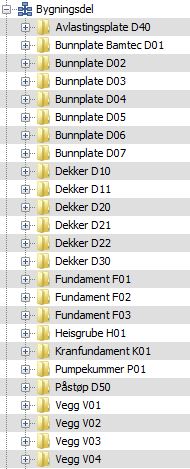 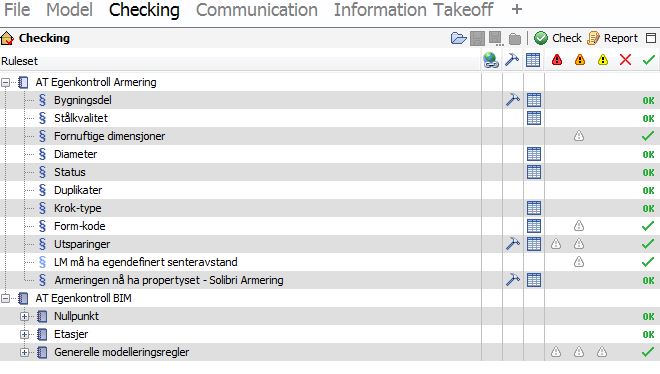 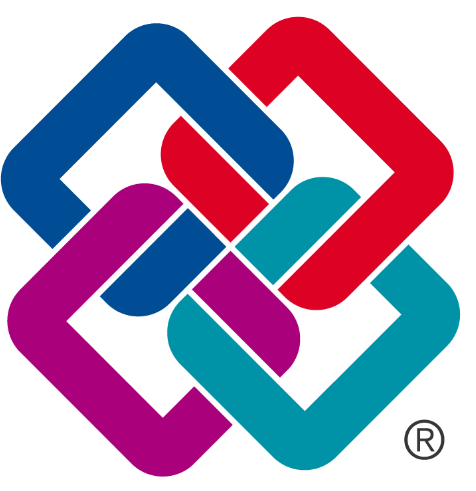 Content slide
[Speaker Notes: Når alt er ferdig, eksporteres filen til IFC 
Og kontrolleres ved hjelp av Solibri.
	Vi hadde ingen rutines for dette, og vi har heller ingen kontrollkopier denne gangen.
	Rambøll  har laget noen regelsett for sjekk av form og armering. Det kan samtidig dokumenteres at EK er utført
	I tillegg har vi har som rutine å utføre en visuell sjekk i Solibri 
		Ved hjelp av classifictions kan det vises en partition om gangen
		ITO’s er i tillegg et fantastisk hjelpemiddel å se informasjonen du trenger, som f.eks. delt opp som en bøyeliste, eller delt opp per gruppe jern som skal legges ut]
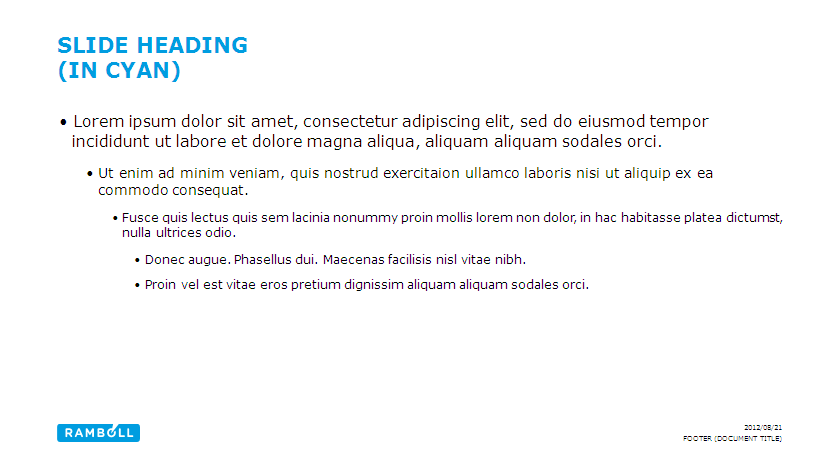 Kontroll Bøyeliste
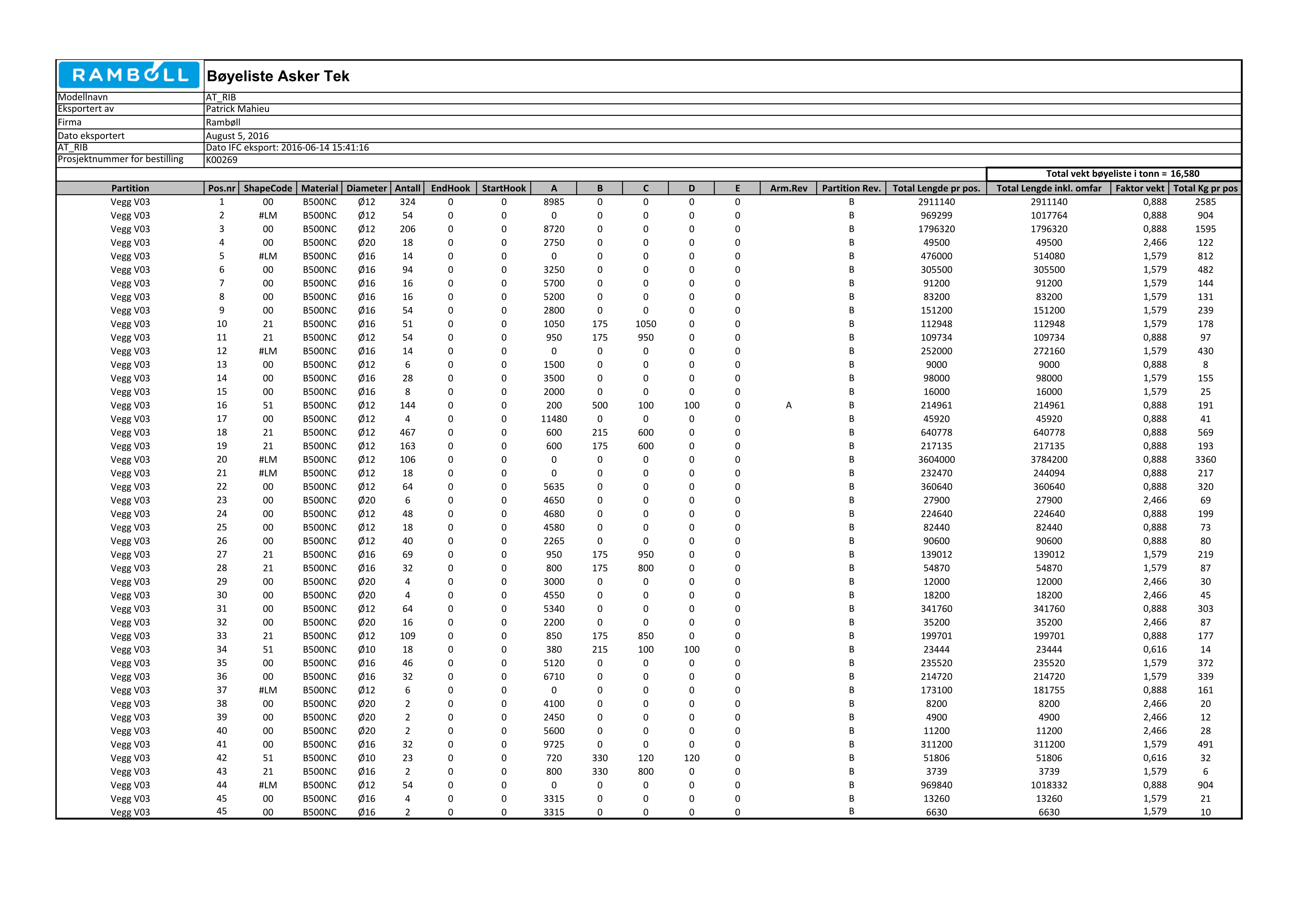 Solibri
Produksjonsetappeeller noen få jern
Report (bøyeliste template)
Content slide
[Speaker Notes: Rett fra Solibri
Velg en hel partition, eller kun noen få jern
Report (med RNO template.xlsx)
Lagt inn faktor for overlapp og kapp løpemeter
Regner ut antall tonn per bøyeliste
Er laget i samarbeid med Celsa, kan sendes rett til bøyemaskin]
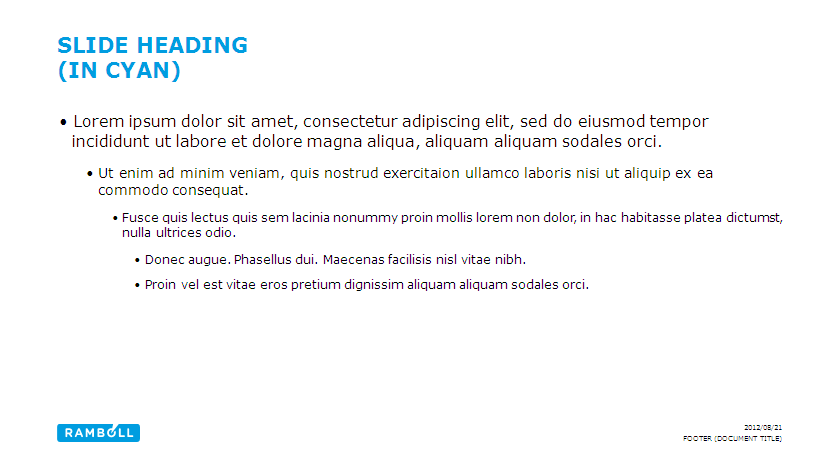 Kontroll SKJØTEJERNSKASSETTER
ITO «Skjøtejernskassetter»
Element Bredde
Ø
Bøyle Avstand
Bøyletype
Element lengde
Bøylebredde b
Bøylehøyde h / h1
Forankringslengde
Fortanning
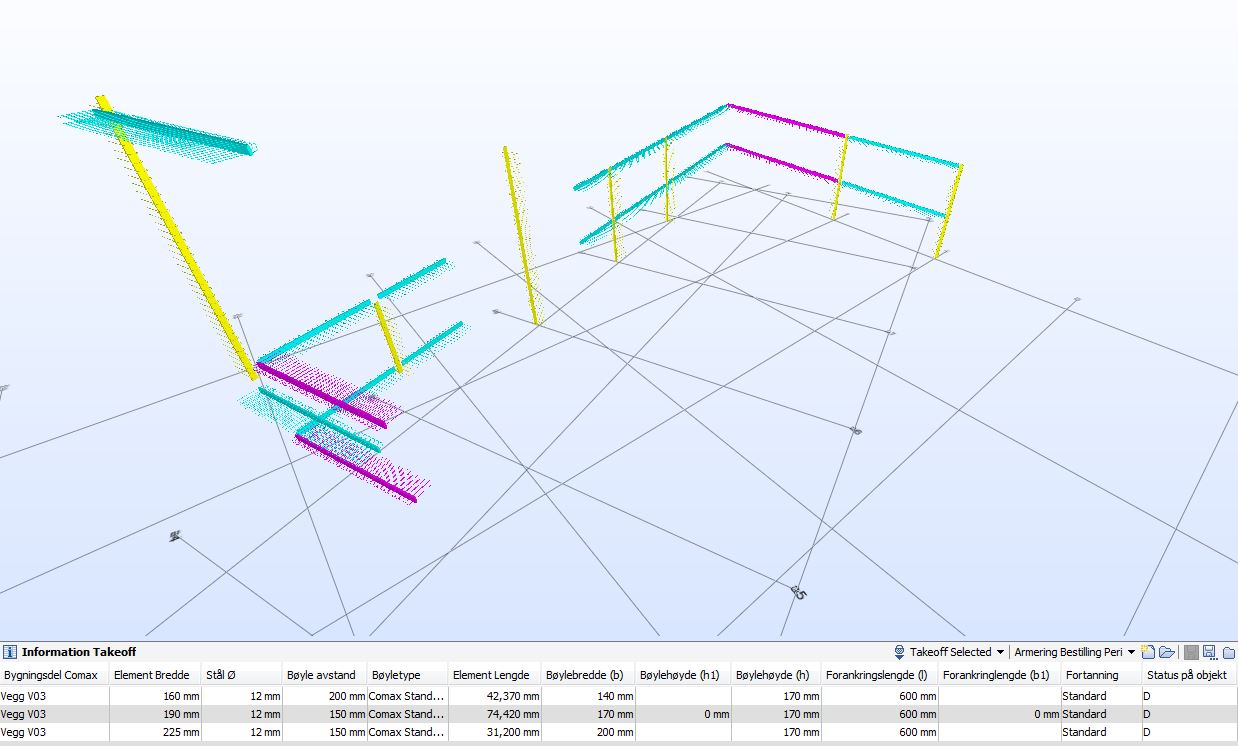 Content slide
[Speaker Notes: I tillegg kan skjøtejernskassettene bestilles rett fra Solibri. Alle parametere som trenges er listet opp i en tilpasset Information Take Off.
Peri har aldri fått så mye informasjon fra en RIB før.]
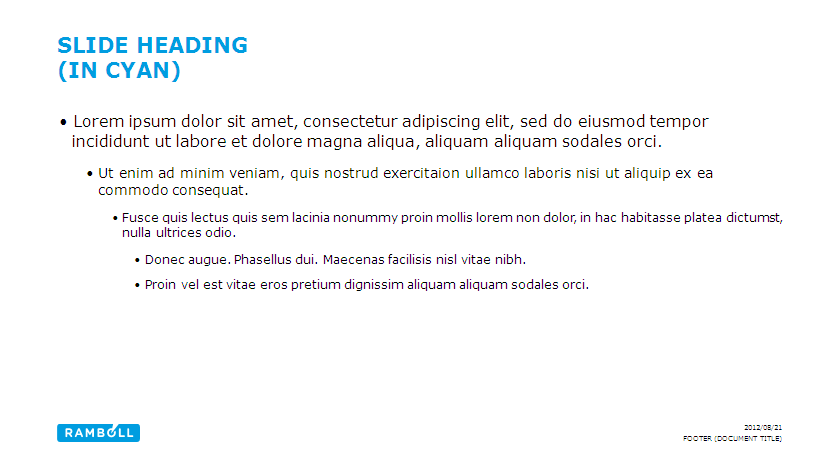 JAN MALYSZKO
Ingeniør Byggeteknikk 
2013-2014 		Prosjekterende ingeniør					  AIGMA (Polen)
2014-2015 		Jernbinder - Hålogalandsbrua			  Borg Armering (Narvik)
2016-d.d		Teknisk rådgiver (leder	siden  01.2017)  Celsa Steel Service (Oslo)
Content slide
[Speaker Notes: Jeg heter Jan Malyszko og er utdannet ingeniør innen byggeteknikk og har vært i Celsa i et år nå.
Videre har jeg jobbet med BIM og alle produkter innen armering som er tilgjengelige hos Celsa.
____

Etter studier fikk jeg en jobb på Hålogalandsbrua i Narvik hvor jeg jobbet mye med armering i praksis. Dette har stor betydning når man jobber
i et firma som leverer tidsbesparende løsninger for byggeplasser.]
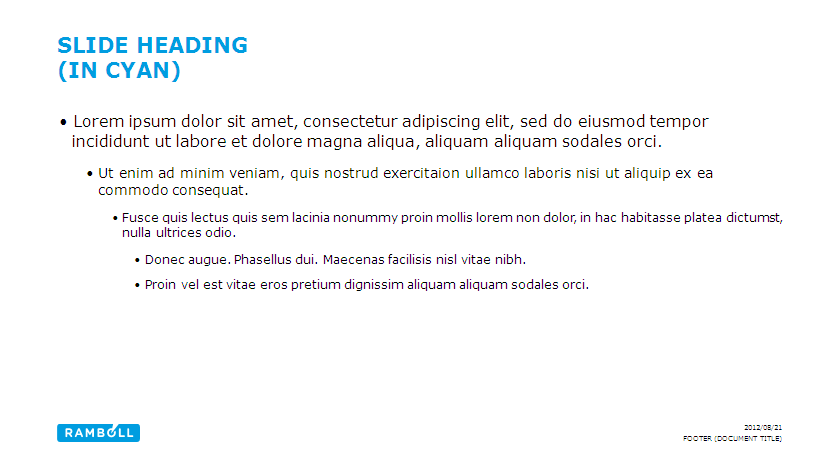 ETTERARBEID – PRODUKTER FRA CELSA
Kamstål (kapp og bøy)								BAMTEC (armering i rull)
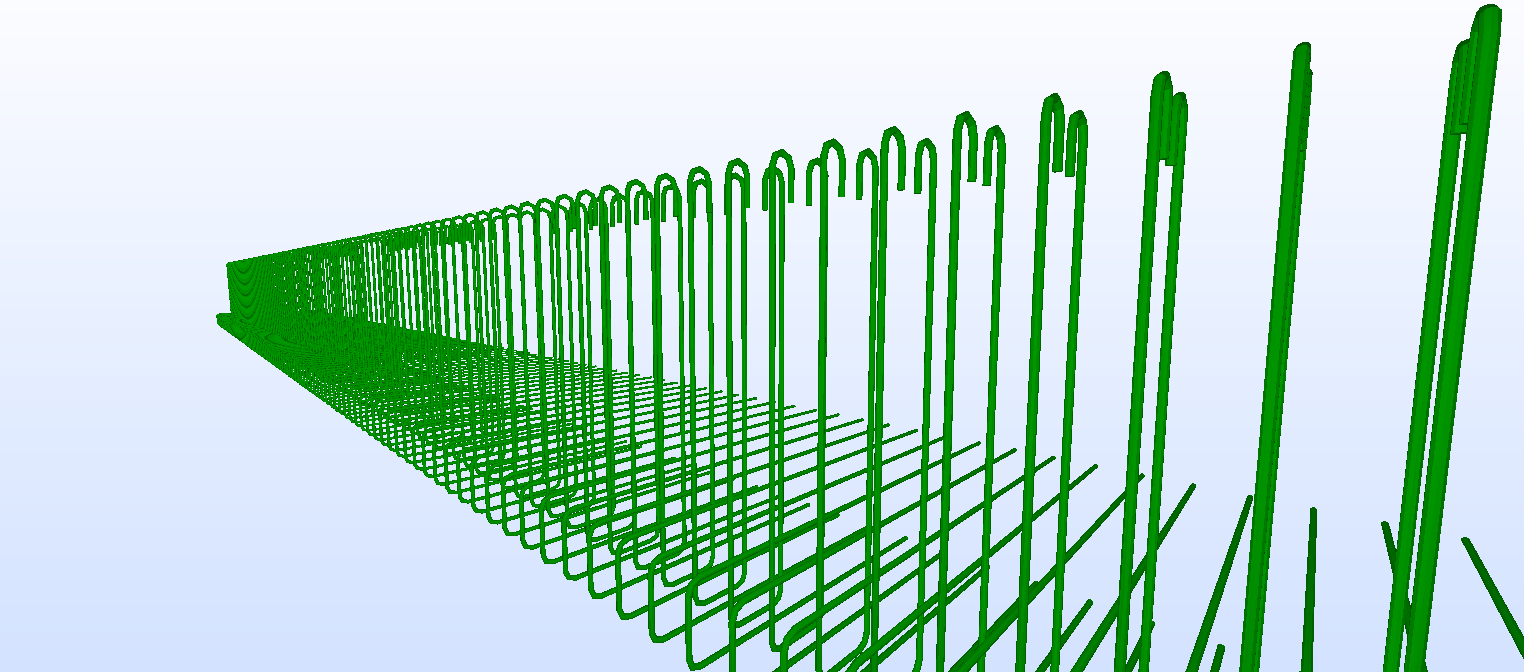 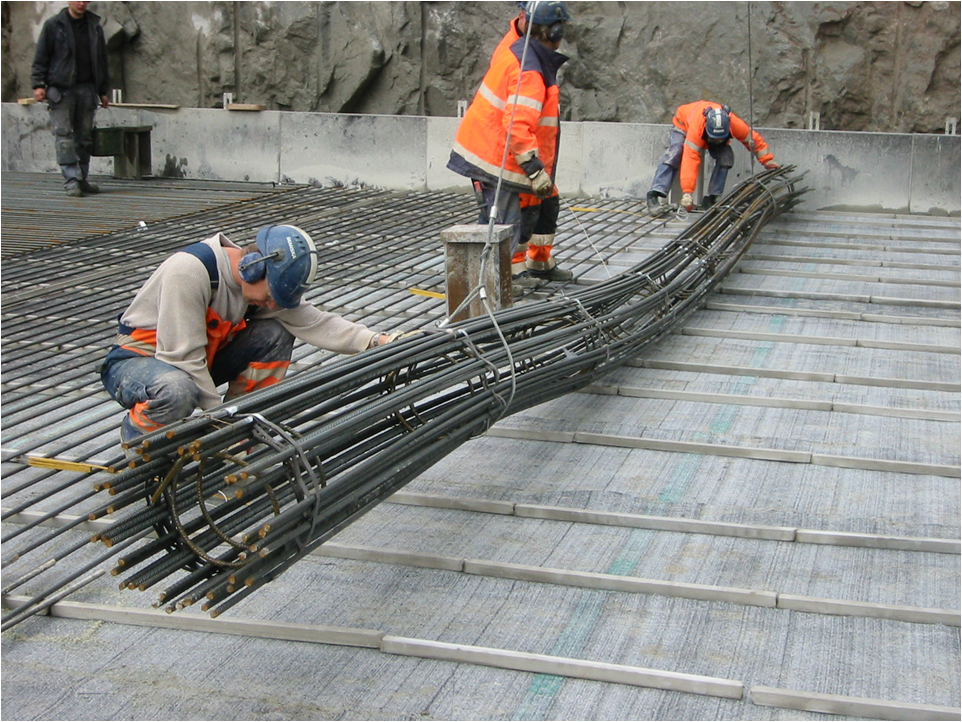 Content slide
[Speaker Notes: I oppstartsmøte med Skanska har vi avtalt at i bunnplaten kan vi bruke bamtec og resten skulle armeres tradisjonelt.]
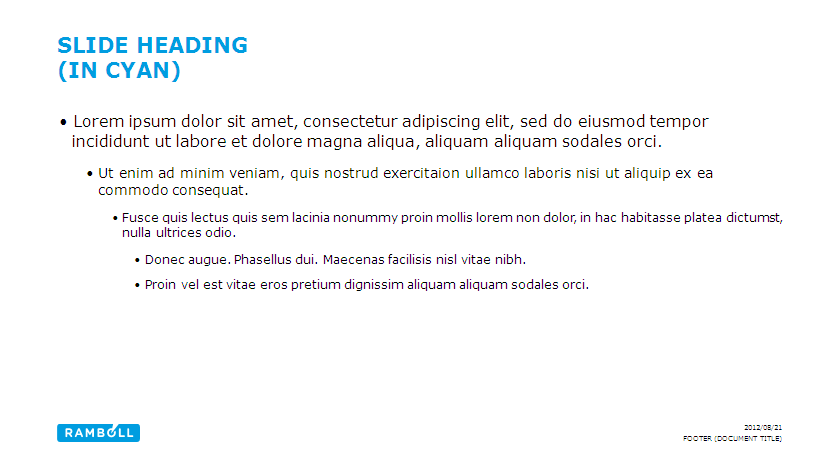 Kamstål - UTFORDRINGER MED DIGITAL ARMERING
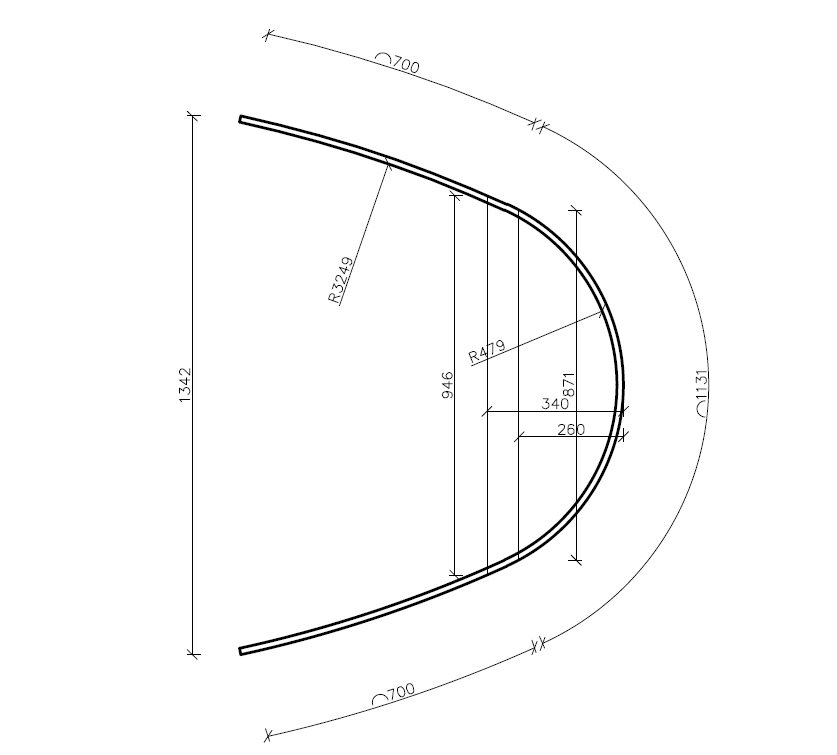 Spesielle former (formkode 99)
Ikke alt kan produseres på en maskin
Koblinger, forankringer (Muffer, gjenger, T-HODER)
Variasjoner
Content slide
[Speaker Notes: Armering er nokså komplisert når det gjelder automatisert produksjon. Den største utfordringen er de spesielle formene som vi kaller  formkode 99 i Norsk standard. For eksempel stengene som inneholder polar lengden må ofte sirkles først før de skal bøyes. Dette viser at produksjonsprosessen er mer kompleks. Man bør ikke glemme om alle typer koblinger og forankringer som kan i tillegg variere i lengden.]
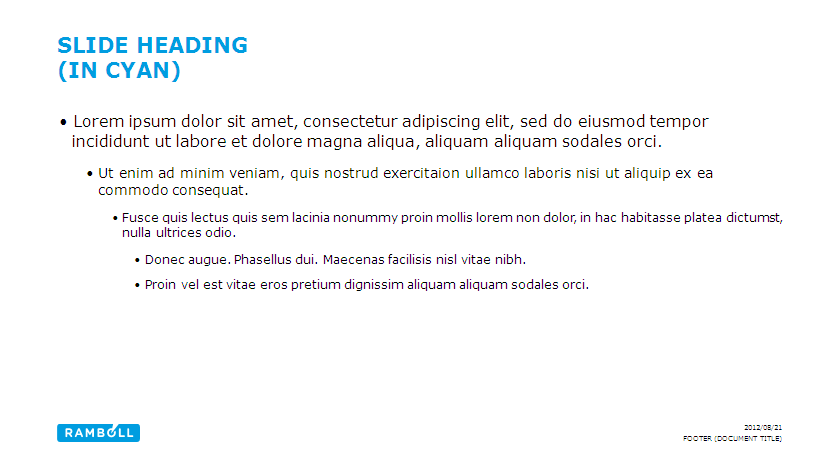 Maskin 1
Kamstål - FRA IFC til BØYEMASKIN
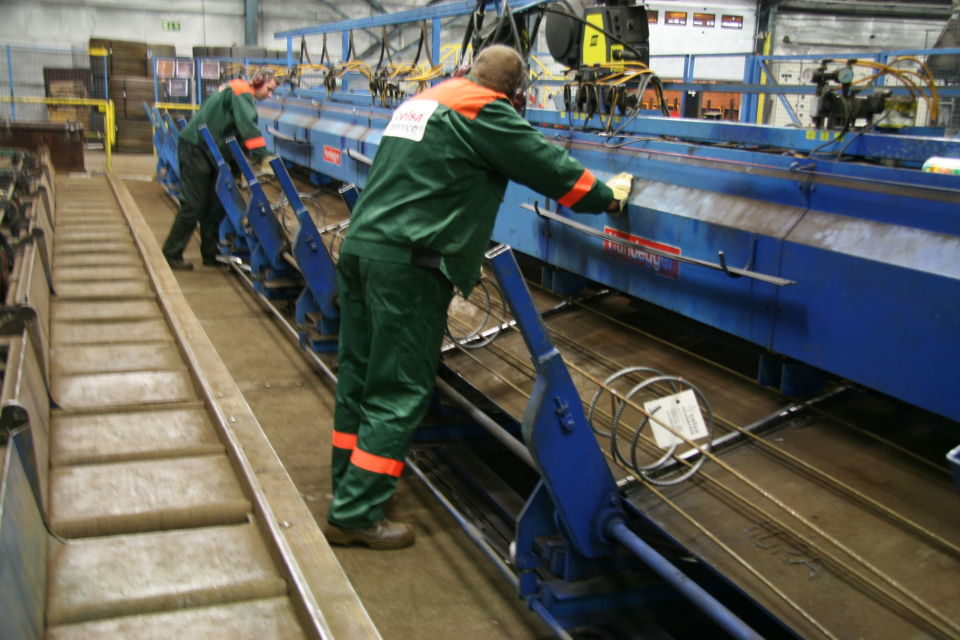 Maskin 2
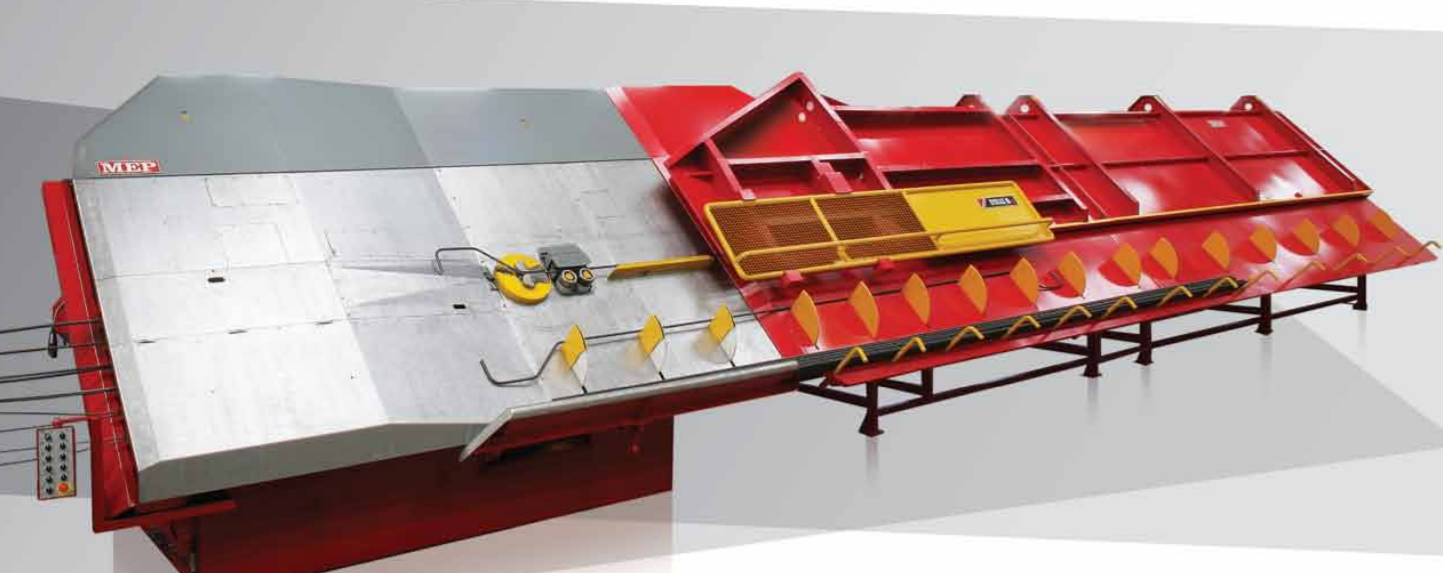 Programvare som styrer alle produksjonslinjer
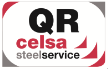 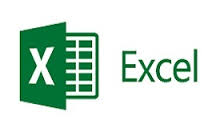 Content slide
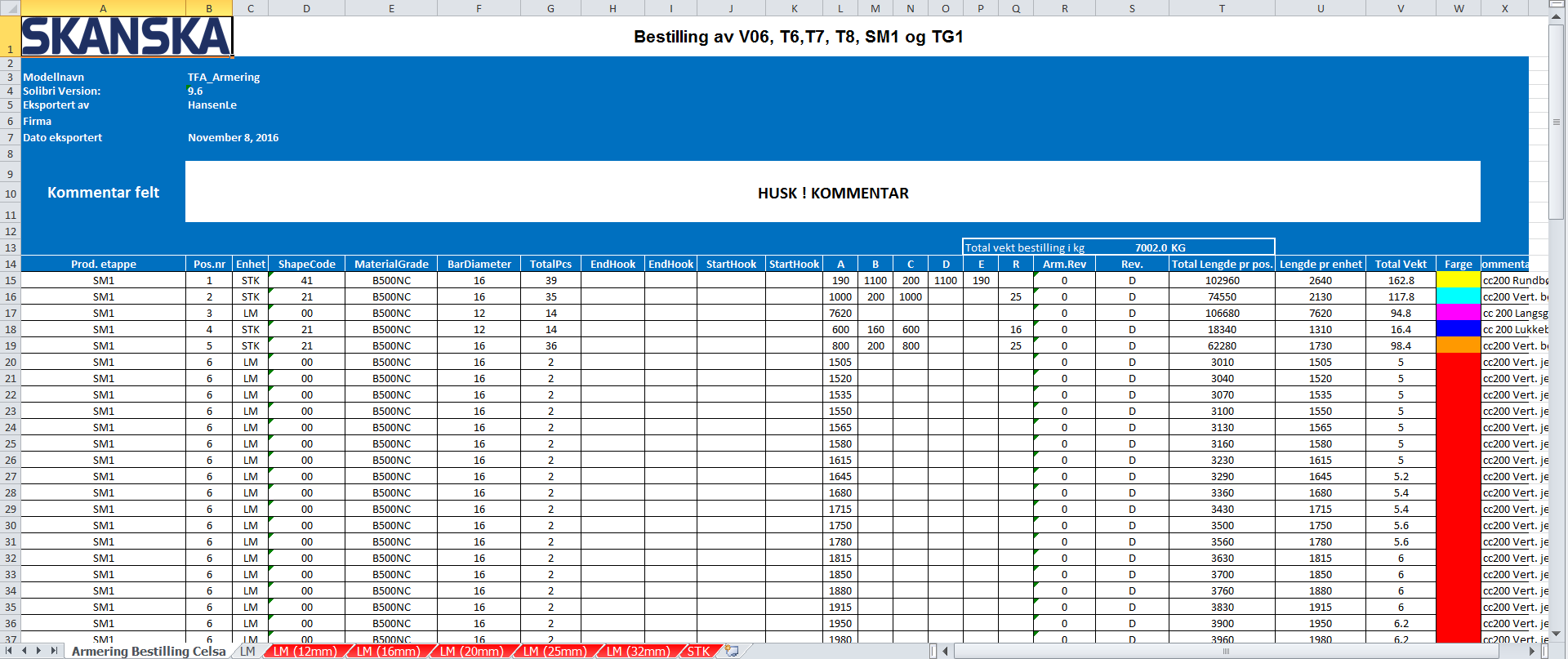 Maskin 3
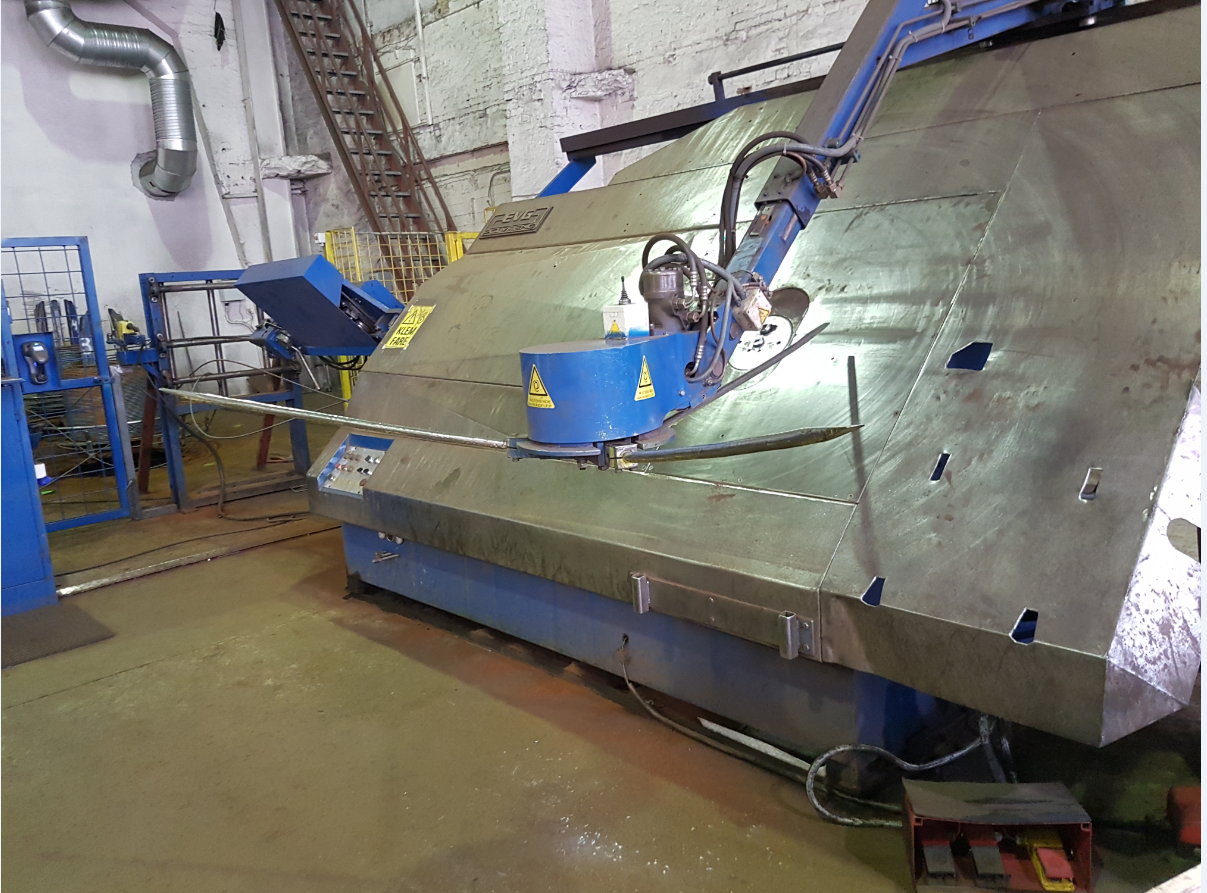 [Speaker Notes: På dette bildet kan vi se veien mellom IFC fil og maskin. Celsa har gjort stor innsats for å levere et system som vi kan kalle netsky og som blir koblet til et programvare som styrer alle produksjonslinjer. Dette gir mulighet til at eksternt bruker kan laste opp sin fil og kan observere hva er status av leveransen. I 2015 min kollega Brage fikk presentert QR nærmere så jeg vil bare presentere hvordan tar vi opp alt informasjon som ligger i xml fila. (Bildene skal endres)]
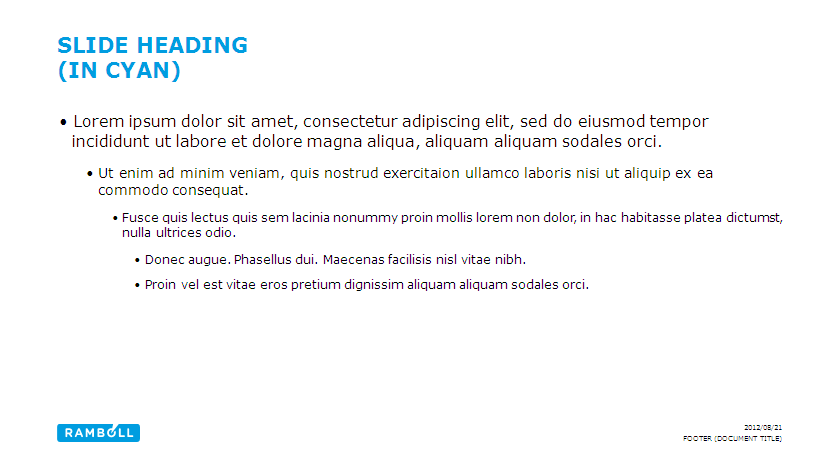 Kamstål - QR SOM IMpoRTVERKTØY
IMPORTMAL
Etter import får vi ferdig liste – full digitalt
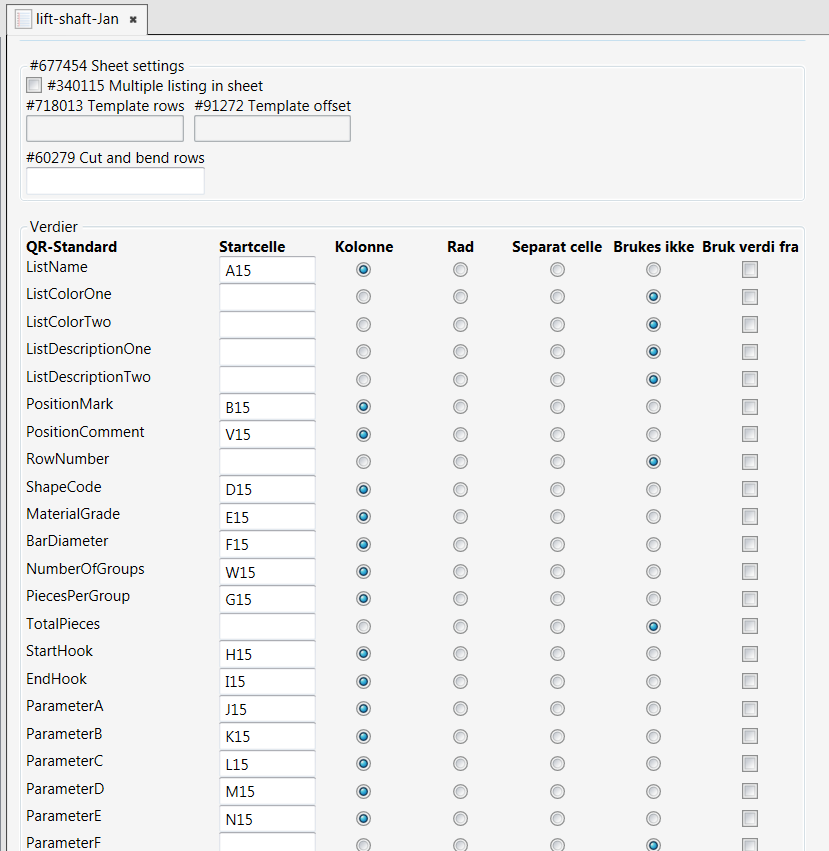 Content slide
[Speaker Notes: Til venstre ser vi en opprettelse av malen til prosjektet. Vi rett og slett viser til QR hvor informasjon fins i excelarket.  Når malen er ferdig velger vi den ved import. Det betyr at vi er uavhengige av dataplassering i de digitale listene som vi får fra forskjellige kunder.]
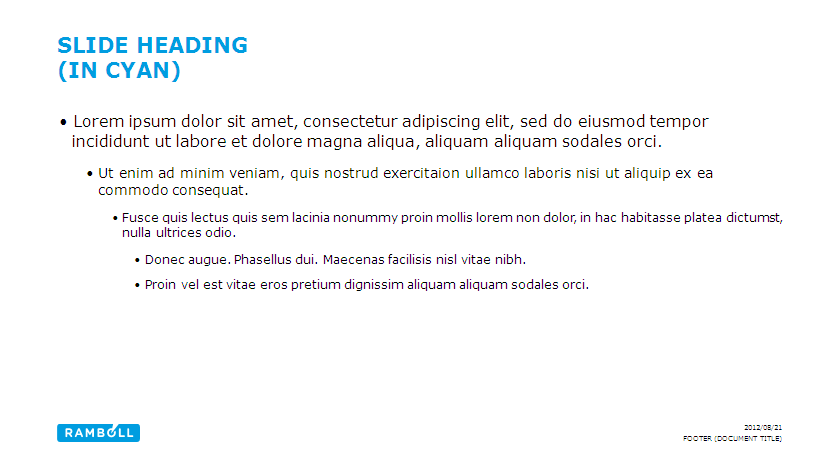 Lærdom – Digital Armering
I dag
Asker tek (ting som ikke funket)
Celsa teknikker har kontakt med byggeplassen og tar imot bestillinger
Kontakt med produksjon
Bestilling sendes i pdf
Kun Excel fil
Excel fil inneholder flere ark som filtrer armering
Løpemeter (lagerprodukter)
Content slide
Alt importeres 100% riktig
Feil ved import (kroker, variasjoner, manglede verdier)
PER I DAG HAR VI 4 BIM PROSJEKTER I GANG SAMMEN MED SKANSKA !
							OG DET BLIR FLERE … 
[Speaker Notes: Asker tek var første prosjekt hvor vi prøvde excel lister sammen med Skanska. Det viste seg fort at det var noen ting som ikke funket. Her kan vi se noen av dem.]
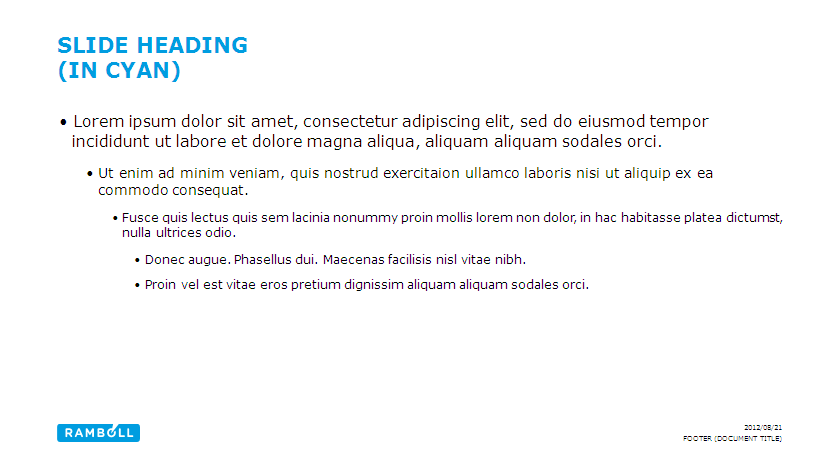 BAMteC (ARMERING I RULL)
Utfordringer på Asker tek:
Det var første prosjekt hvor Celsa fikk IFC istedenfor DWG
Hovedarmering varierte fra ø16 til ø32 
Celsa bruker Soficad (Autocad) som programvare til å prosjektere BAMTEC
Armering fra IFC kan ikke konverteres til DWG format
Bruk av Solibri og Autocad separat kan føre til feil
Content slide
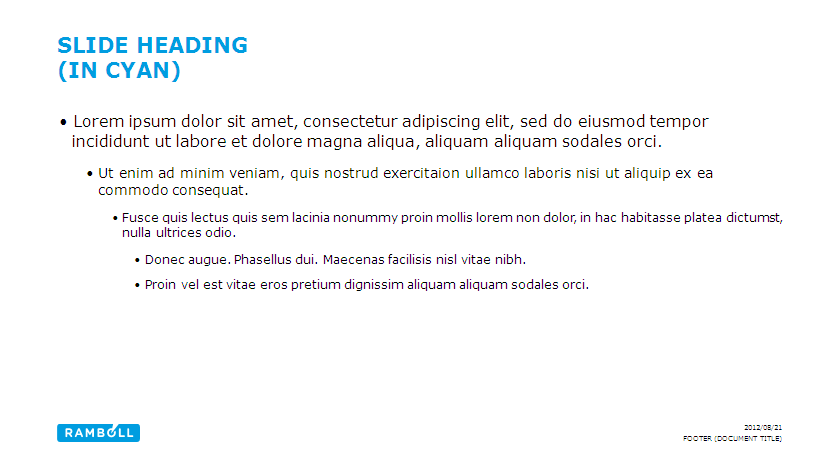 BAMTEC – PROSJEKTERINGSPROCESS
SOFiCAD
Solibri
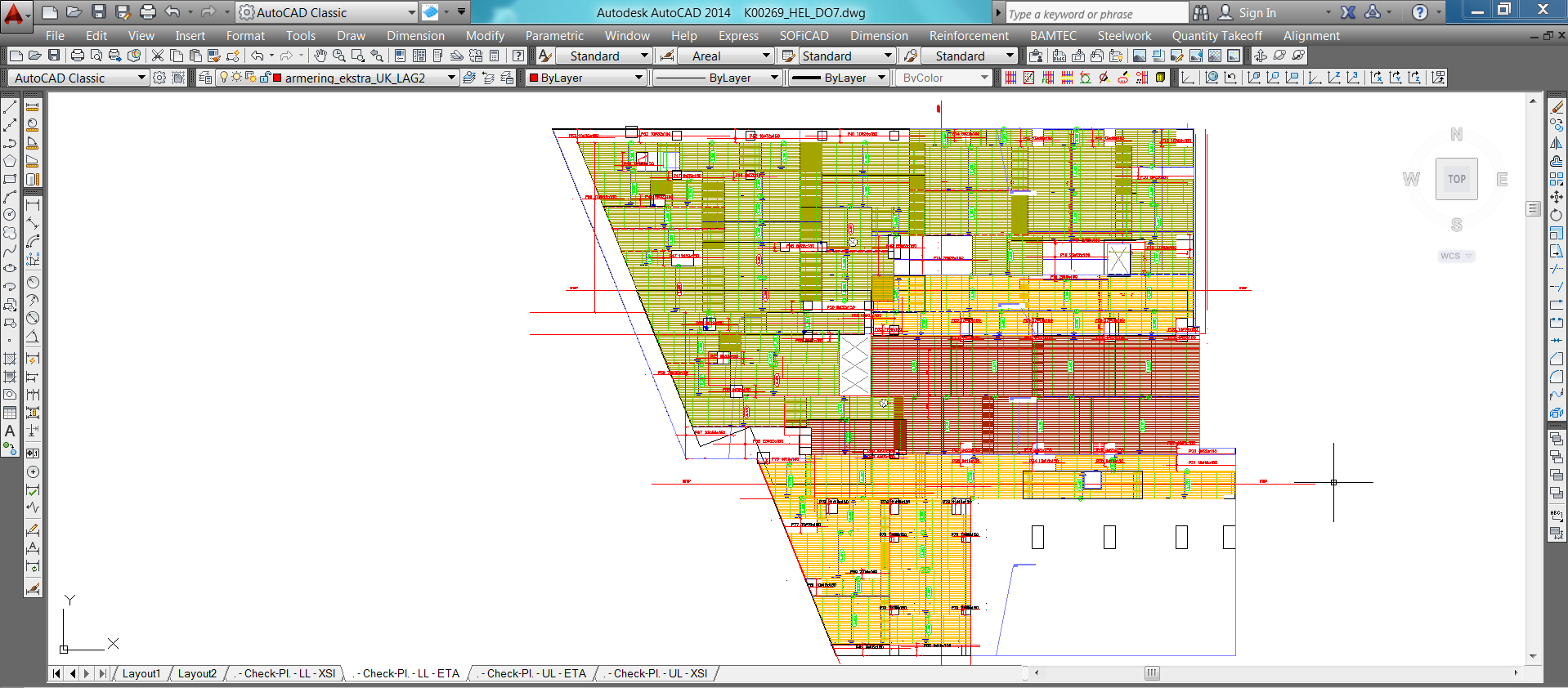 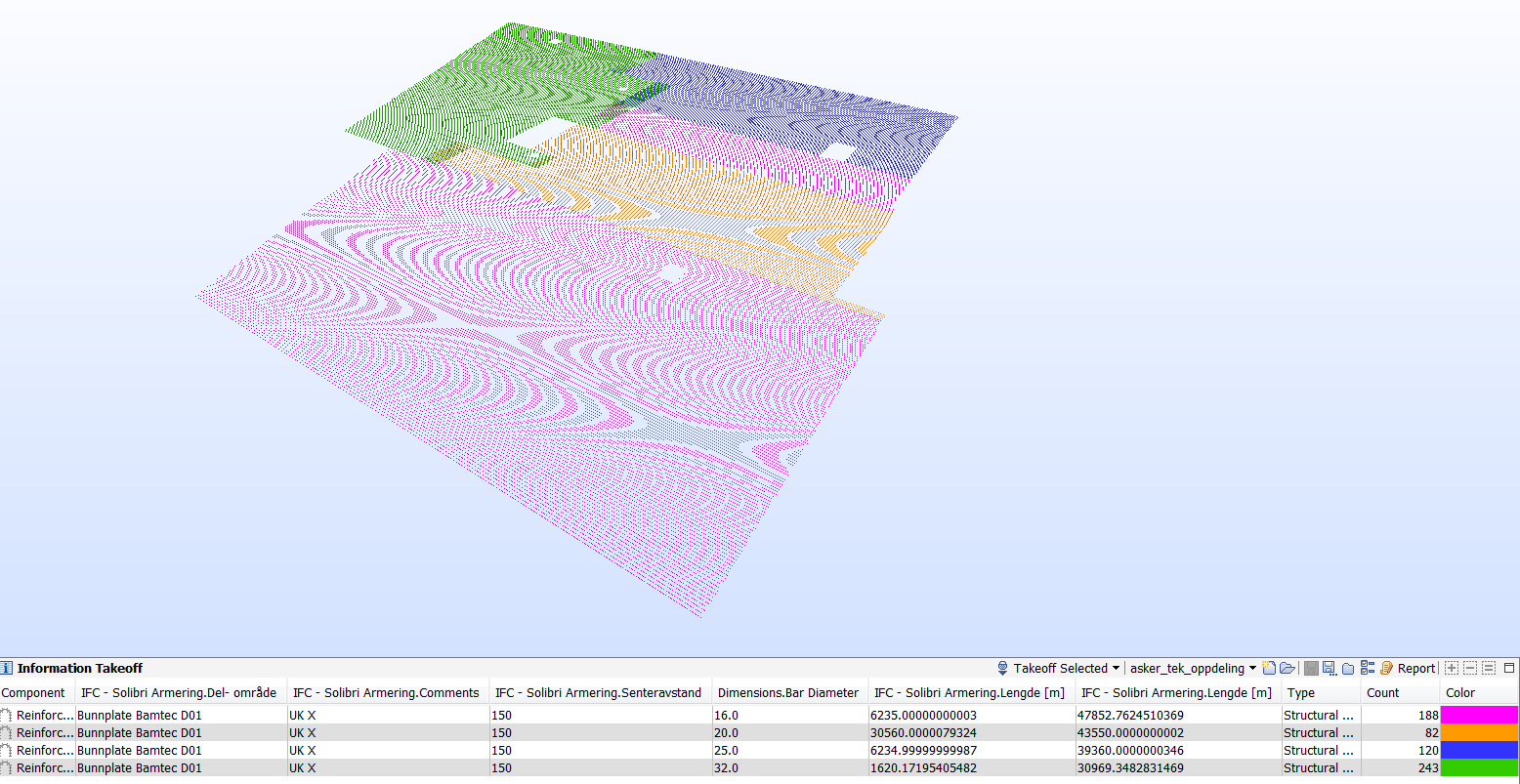 Content slide
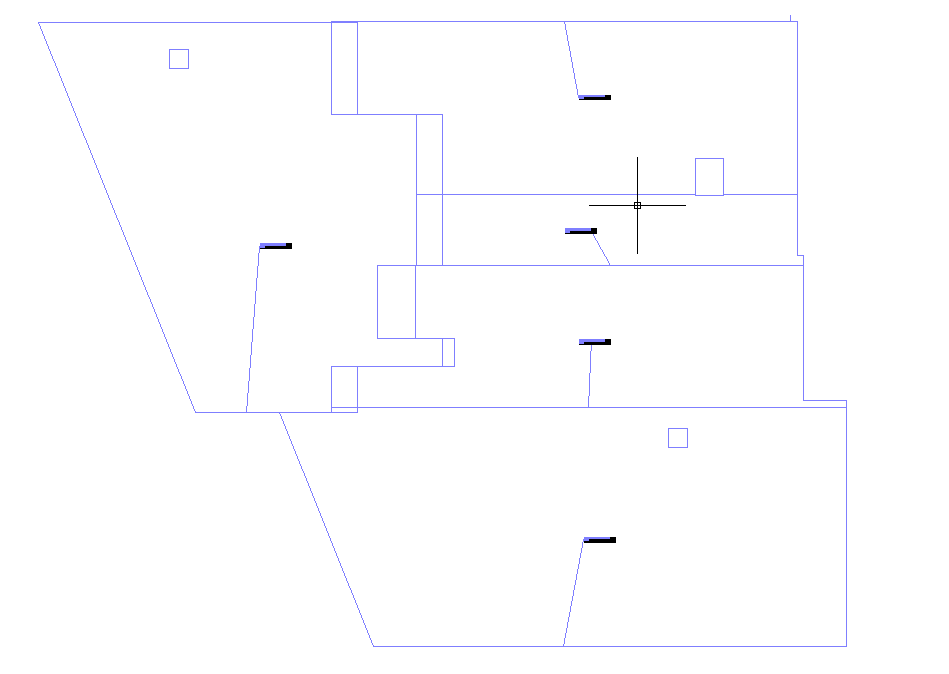 Ved samarbeid med Rambøll fikk Celsa tilgang til Revit fil som ble brukt til      å lage DWG underlag med nøyaktig plassering av armering
[Speaker Notes: Det er slitsomt å jobbe på to skjermer samtidig spesielt når armering varierer så mye som på Asker tek. For å øke kvaliteten og for å begrense menneskelig feil hadde jeg tatt kontakt med Rambøll og foreslo at det hadde vært mye lettere hvis jeg kunne få tilgang til Revit fil.]
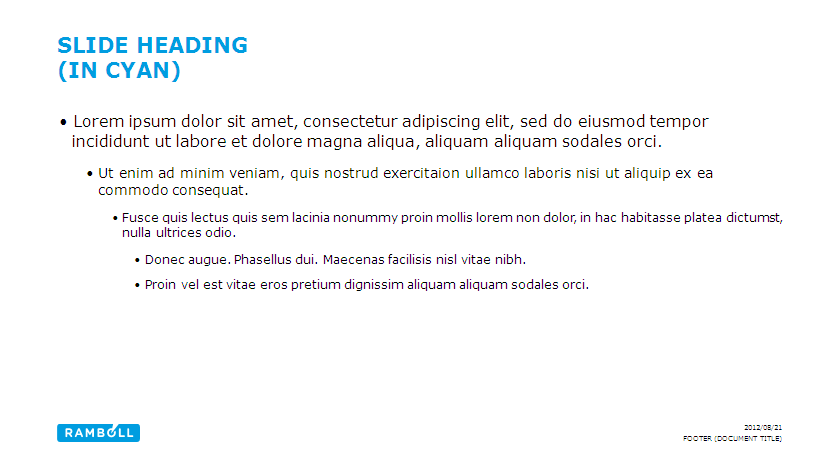 BAMTEC – VEIEN VIDERE
Celsa vil fortsette prosjekteringsprosess i 2D
Det fins mulighet for å importere maskinfil til TEKLA og levere BAMTEC i IFC
Det holder med IFC som underlag til ukompliserte plater
Content slide
Byggeplass - Planlegging
Leggeplan
Bestilling bøyelister
Status armeringsjern
Bestilt
Levert
Montert
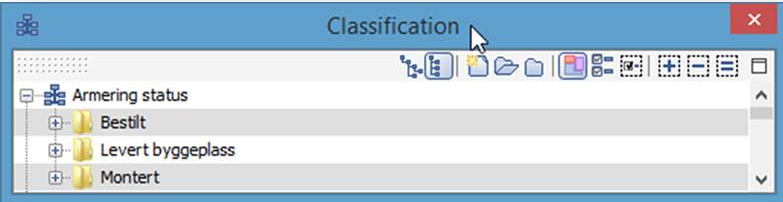 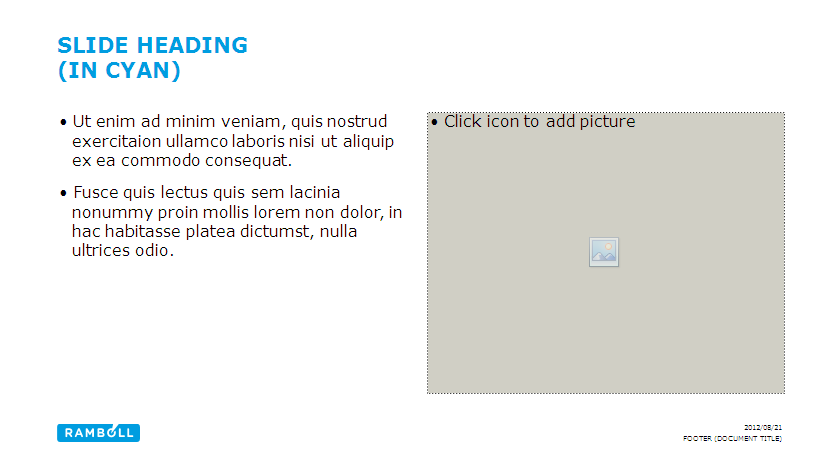 Byggeplass
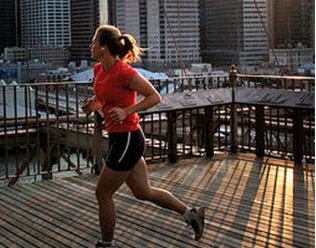 Content slide, two columns with image
[Speaker Notes: Og selv om de ikke har tegninger blir det bygget!]
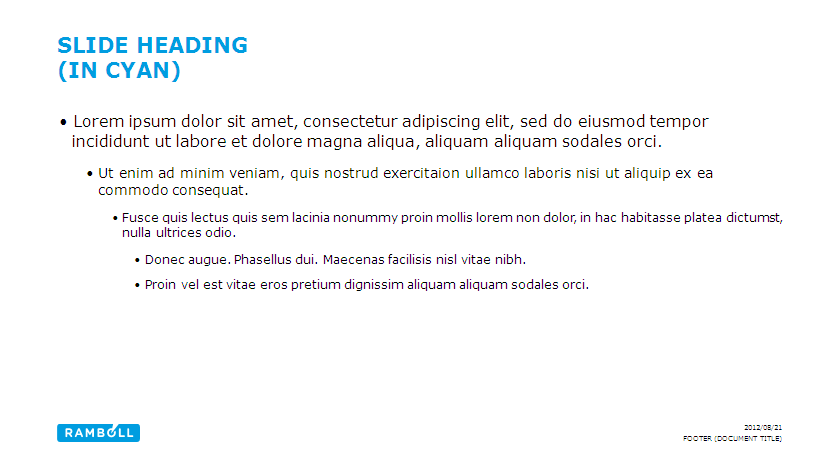 3. AvslutNINGSord
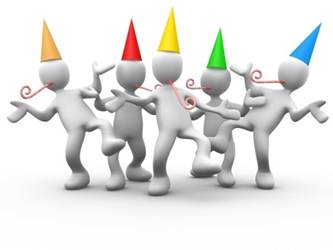 Content slide
[Speaker Notes: Noen avsluttende ord]
Lærdom Asker Tek
Bruk av 1 programvare på byggeplass
Solibri i brakkeriggen, Glue på iPad
Riktige beslutninger kostnad-nytte
Alt skulle modelleres i 3D, men det holder med 2D underlag til rullearmering
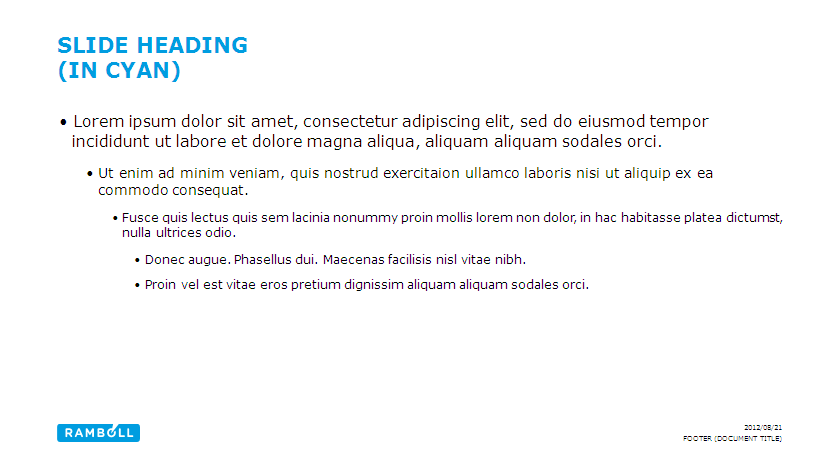 Forbedringspotensialer
IFC 
Informasjon som entreprenør legges tilbør kunne sendes tilbake til PRO
Målsetting (Solibri og Glue)
Ikke brukervennlig nok
Vilkårlig plassert tilleggsarmering
Programvare på iPad
Solibri iPad
BIM360 Glue åpenBIM
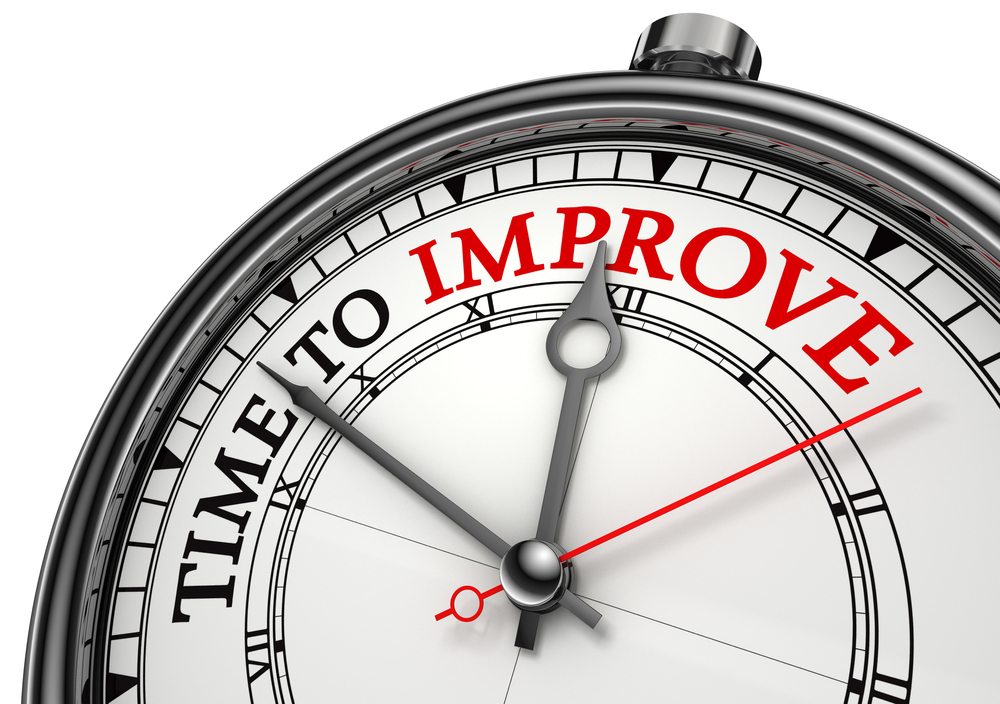 Content slide
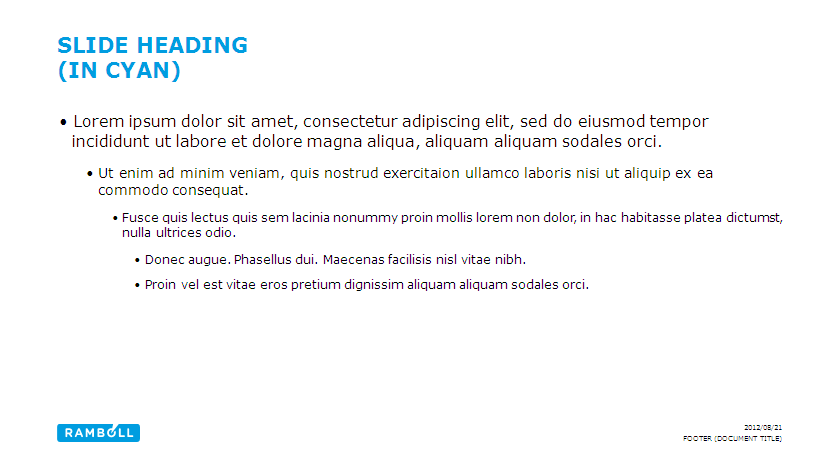 Veien Videre RAMBØLL
2 Nye tegningsløs armeringsprosjekter
Oksenøya B1 (Skanska)
Lilleaker Vest (HENT)
Utviklingsarbeid 
Integrere bS Real Life Object Mappingi Rambølls digitale verktøy (NS8360)
Utvide kvalitetskontroll IFC i Solibri
Bruk av IFC som underlag til beskrivelse
Rambøll satser på digitalisering
Tegningløse byggeplasser
VR, QR, osv.
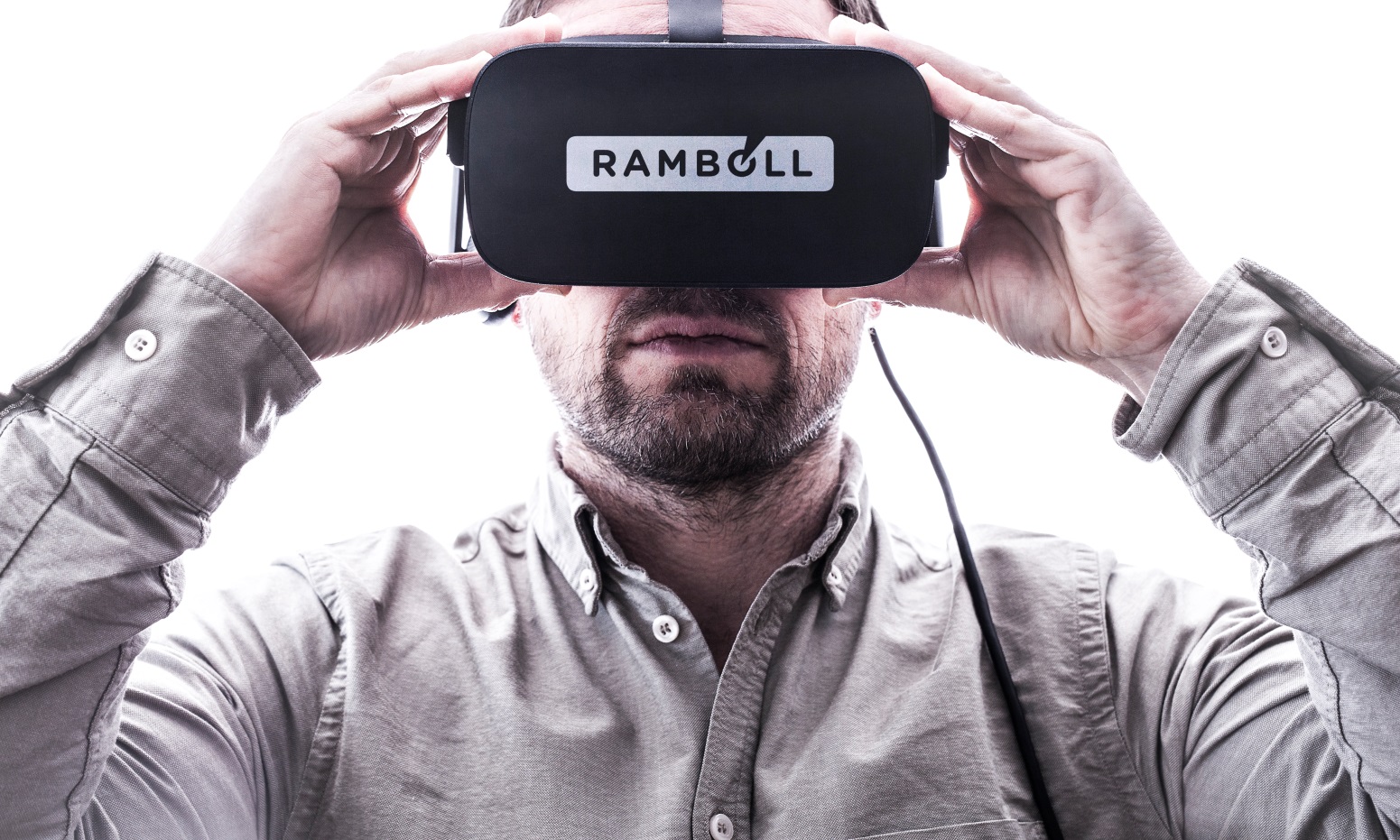 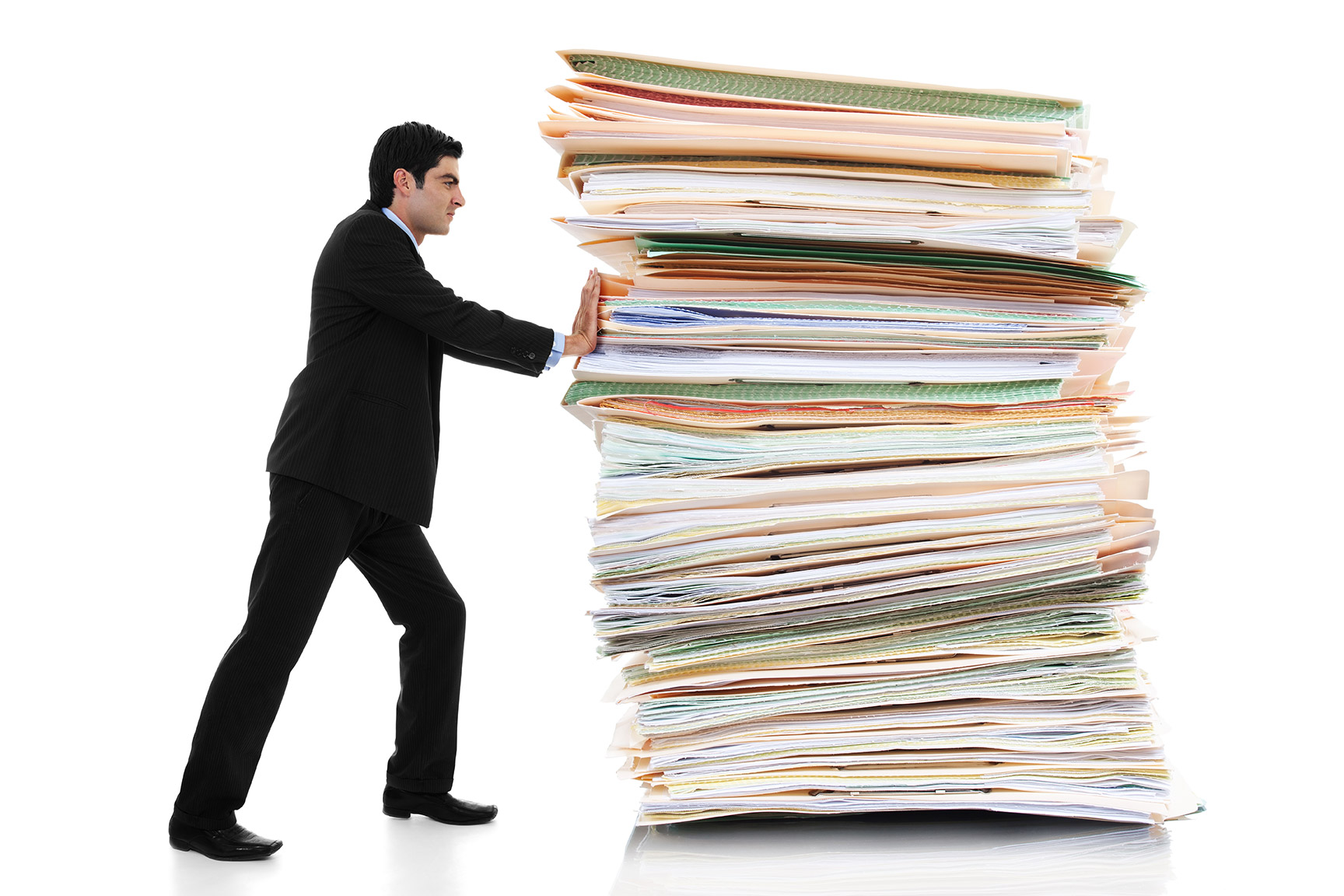 Content slide
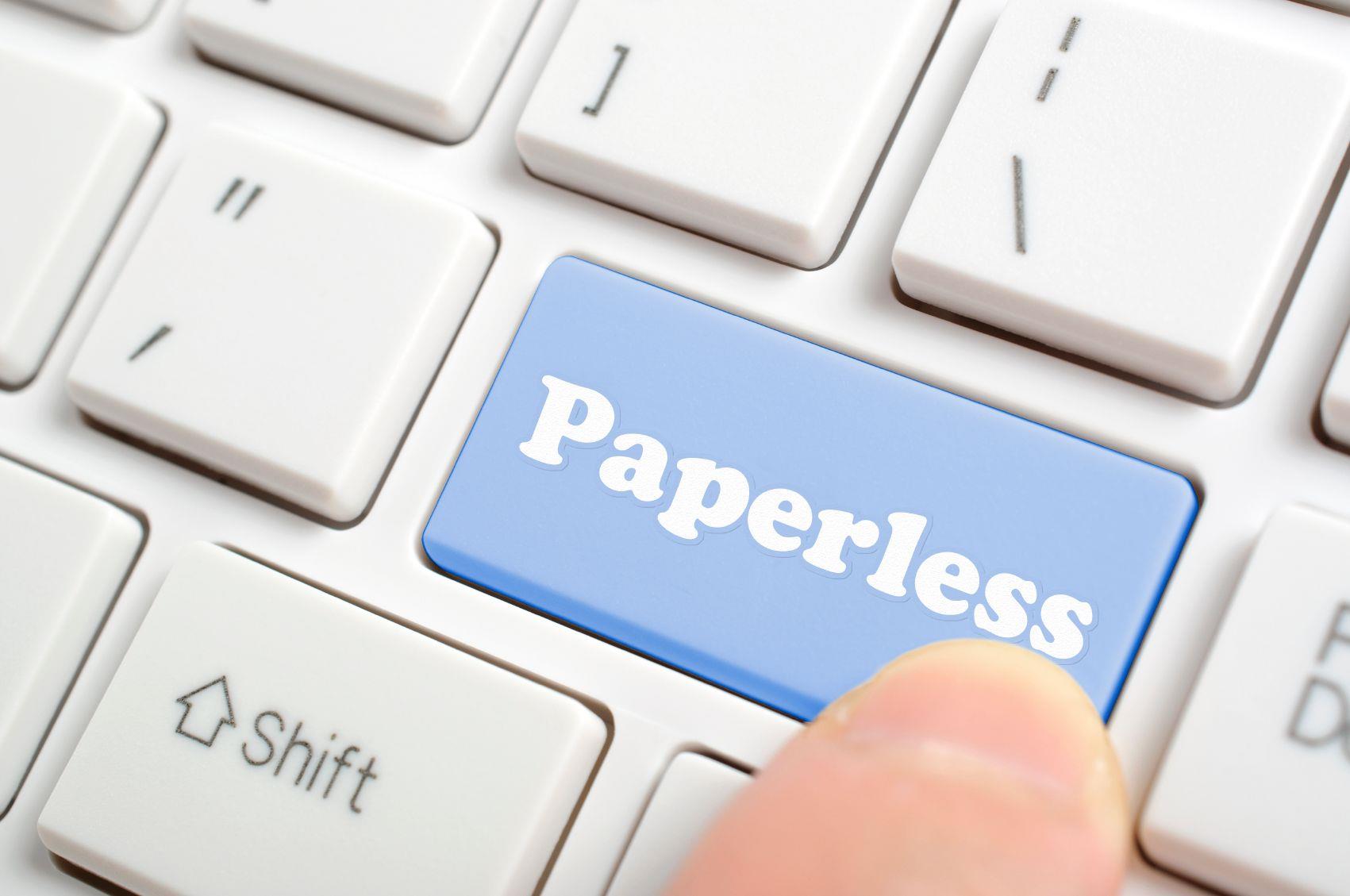 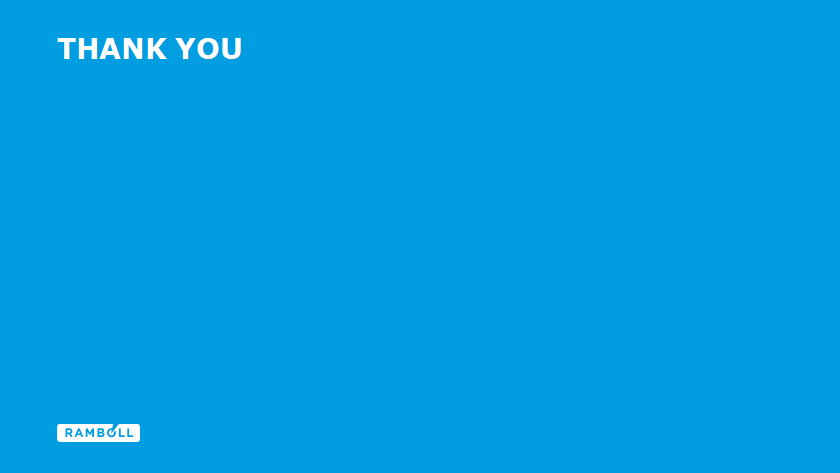 Takk for deres oppmerksomhet
End slide
[Speaker Notes: Endslide]